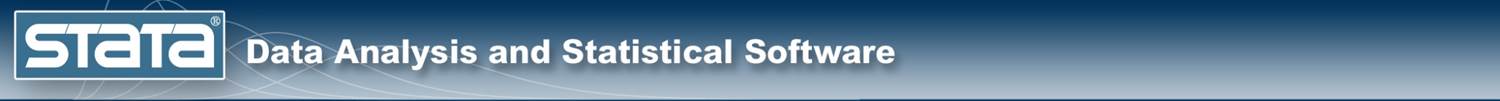 Latent Class AnalysisUsing Stata
Chuck Huber
StataCorp
chuber@stata.com
Stata Webinar
March 27, 2018
Outline
Latent class analysis (LCA)
Estimation and postestimation options
margins and marginsplot
Latent class analysis with covariates
Latent class analysis by groups
Latent profile analysis
Latent Class Analysis
A latent class model is characterized by having a categorical latent variable and categorical observed variables. 
The levels of the categorical latent variable represent groups in the population and are called classes. 
We are interested in identifying and understanding these unobserved classes.
Class 3
Class 1
Class 2
Latent Class Analysis
Behavioral Research
Classify people who are more likely to exhibit specific behaviors
Different kinds of social phobias
Categories of eating disorders 
Medicine and Health
Identify patients with different disease risk profiles
Marketing Research 
Differentiate subsets of customers and their buying habits
And many, many more…
Latent and Observed Variables
Latent variables are hypothetical constructs that we cannot measure directly (e.g. “intelligence” or “depression”) 

Observed variables are variables that we observe (e.g. “SAT scores” or “Feel sad”)
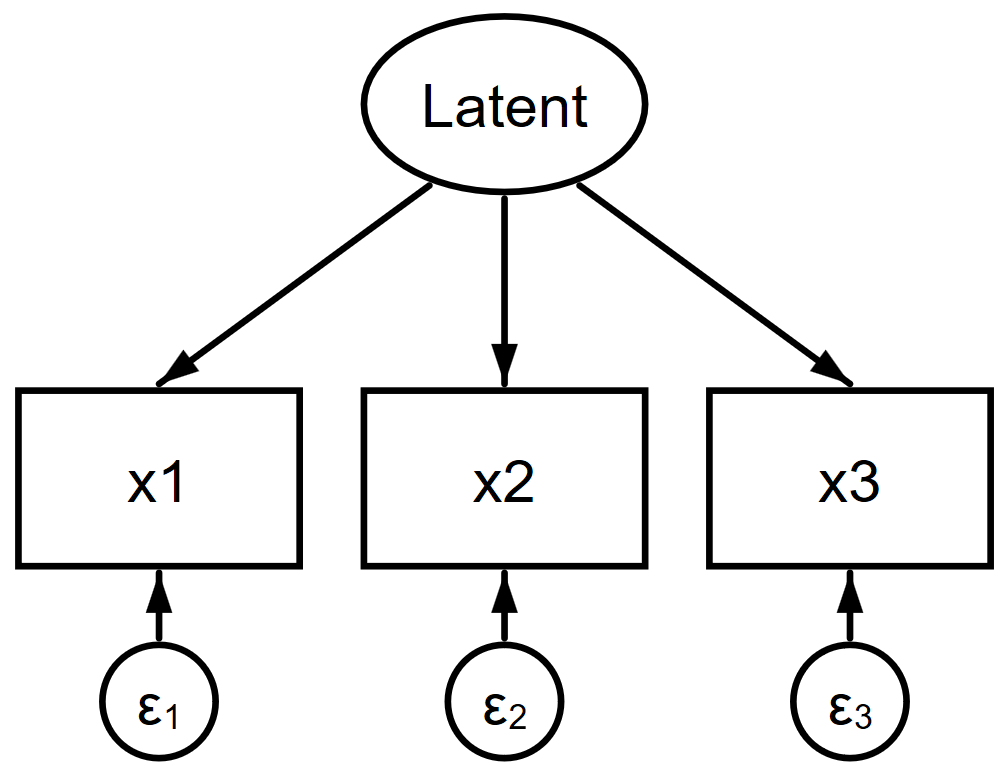 Latent and Observed Variables
Reproduced from Table 1.1 in Collins and Lanza (2010)
Example Data
Example Data
Class 1 
“Possible rule breaking and norm violations”
May include underage drinking
Class 2 
“More actively delinquent”
Occasional drug use, skipping school, and non-violent crime
Class 3
“Highly delinquent”
Regular drug use, theft, and violent crime
Example Data
Note that we do not have a variable for class membership.
Example Data
Conceptual Path Diagram
Class 3
Class 1
Class 2
alcohol
truant
weapon
theft
vandalism
Statistics > LCA (latent class analysis)
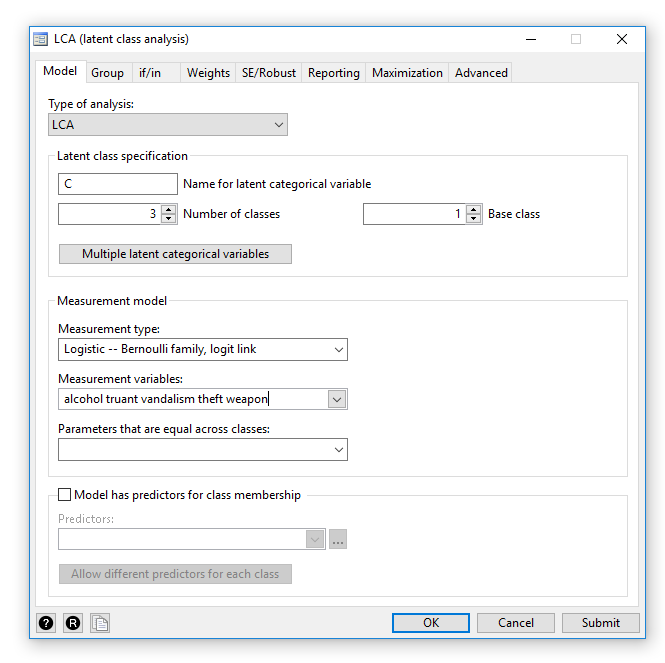 gsem (alcohol truant vandalism theft weapon <- _cons)    ///
      , family(bernoulli) link(logit) lclass(C 3)
The coefficients for class
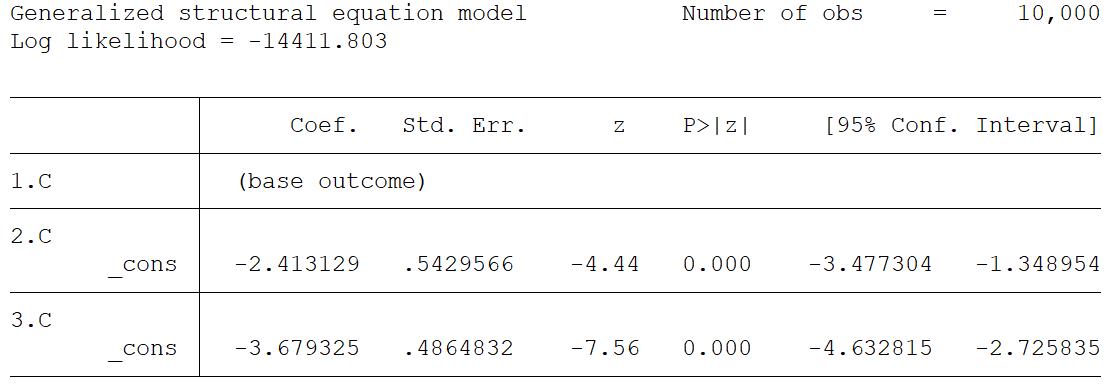 LCA Postestimation
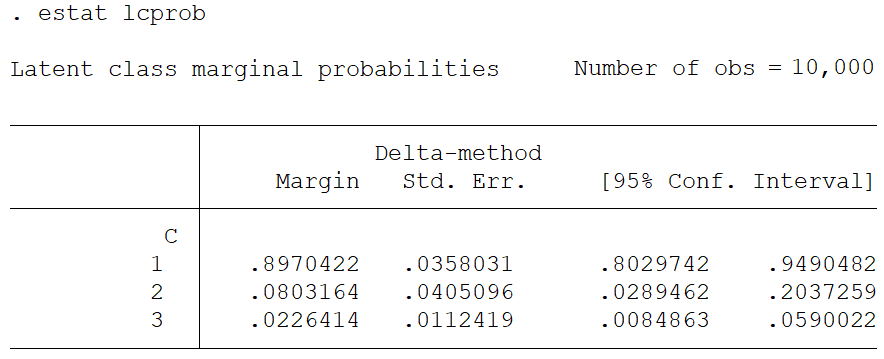 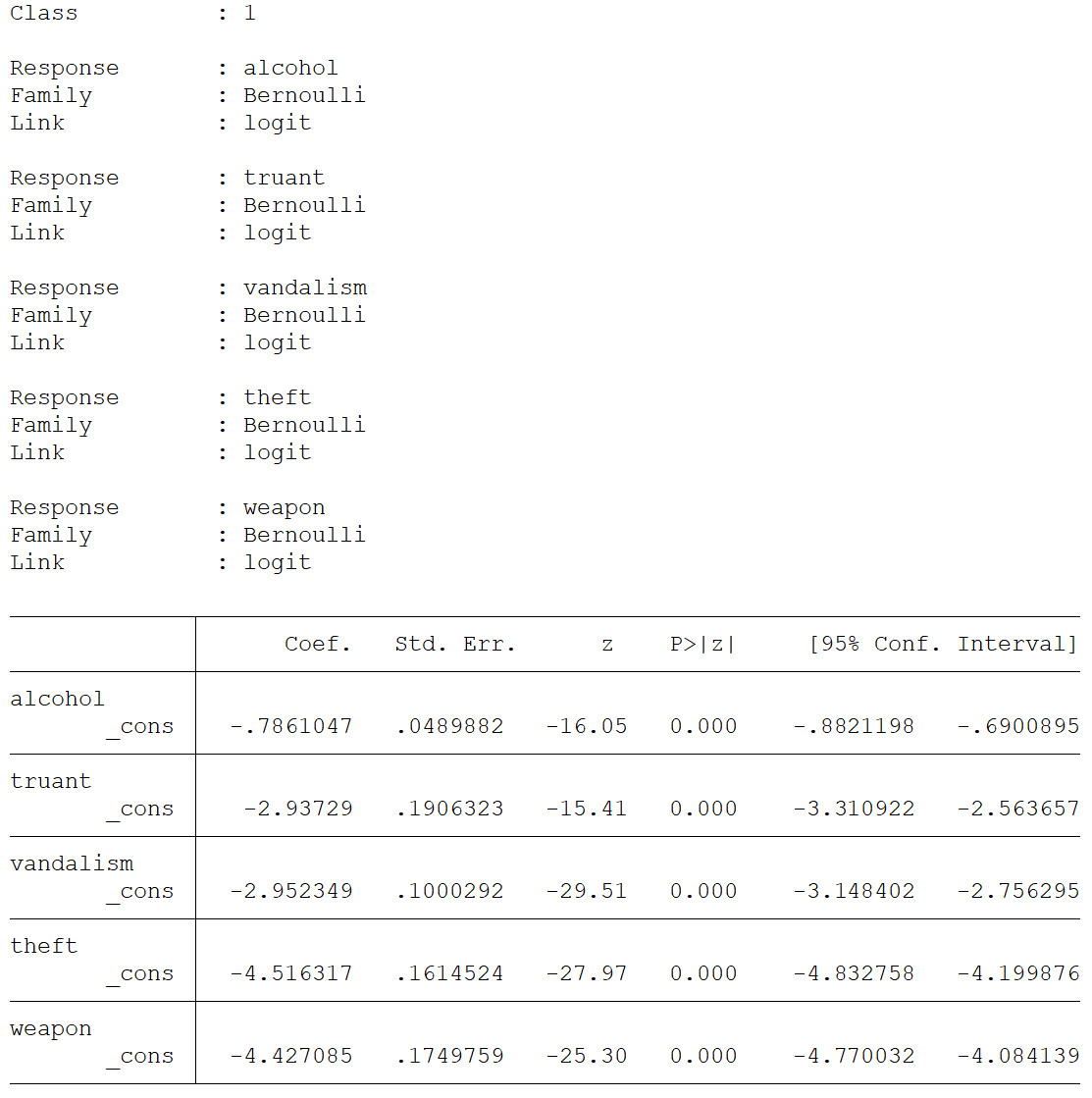 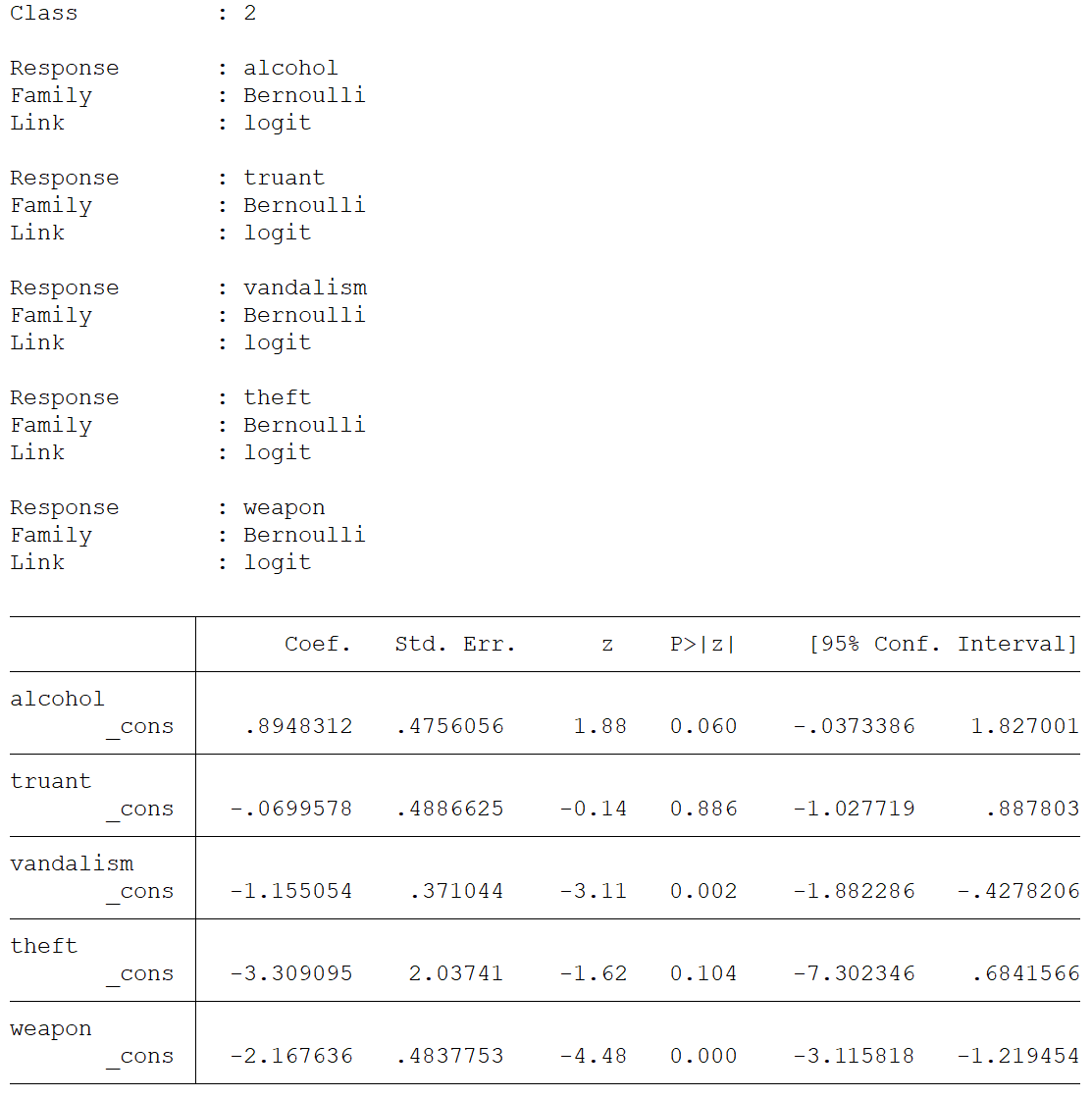 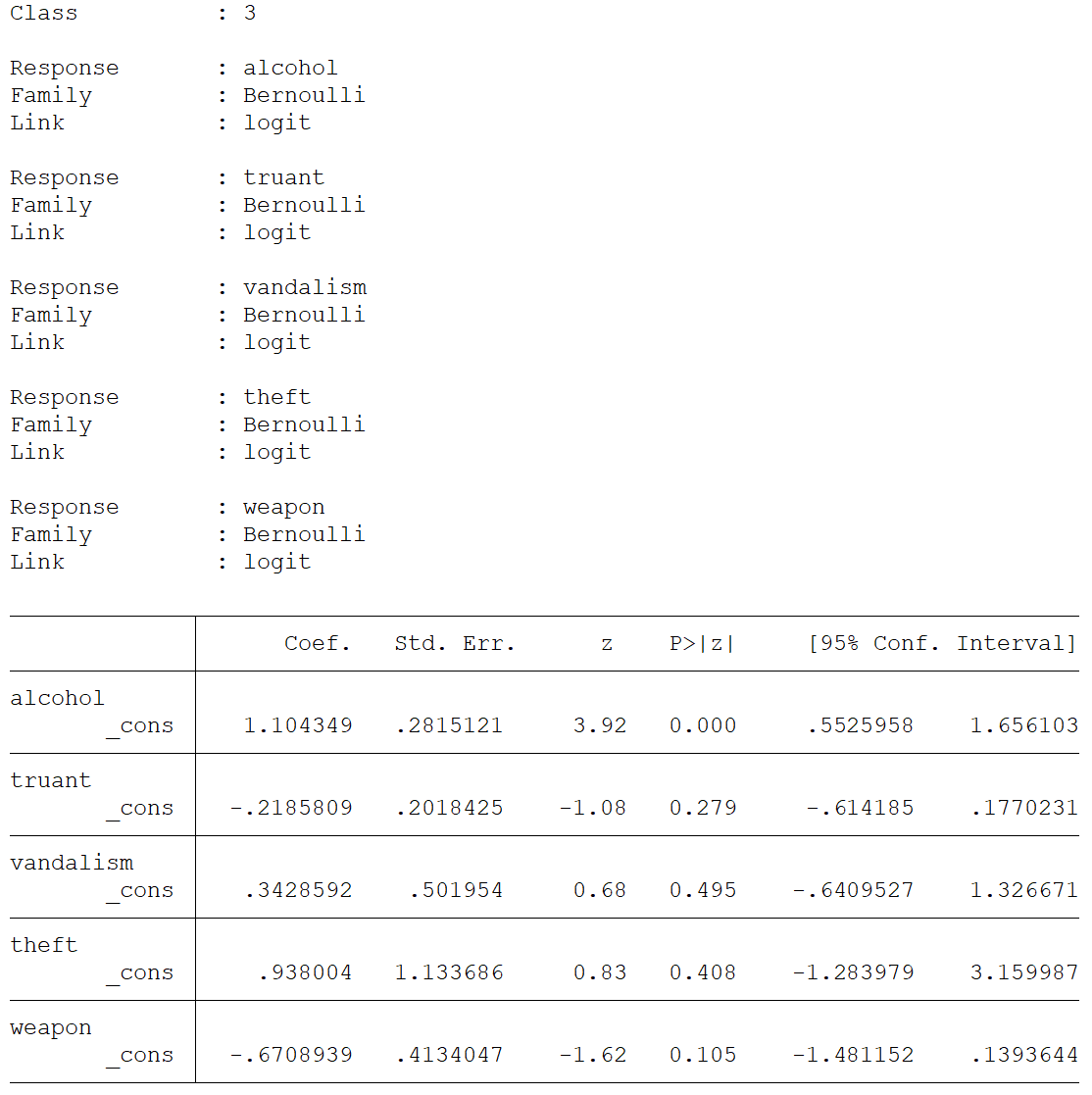 LCA Postestimation
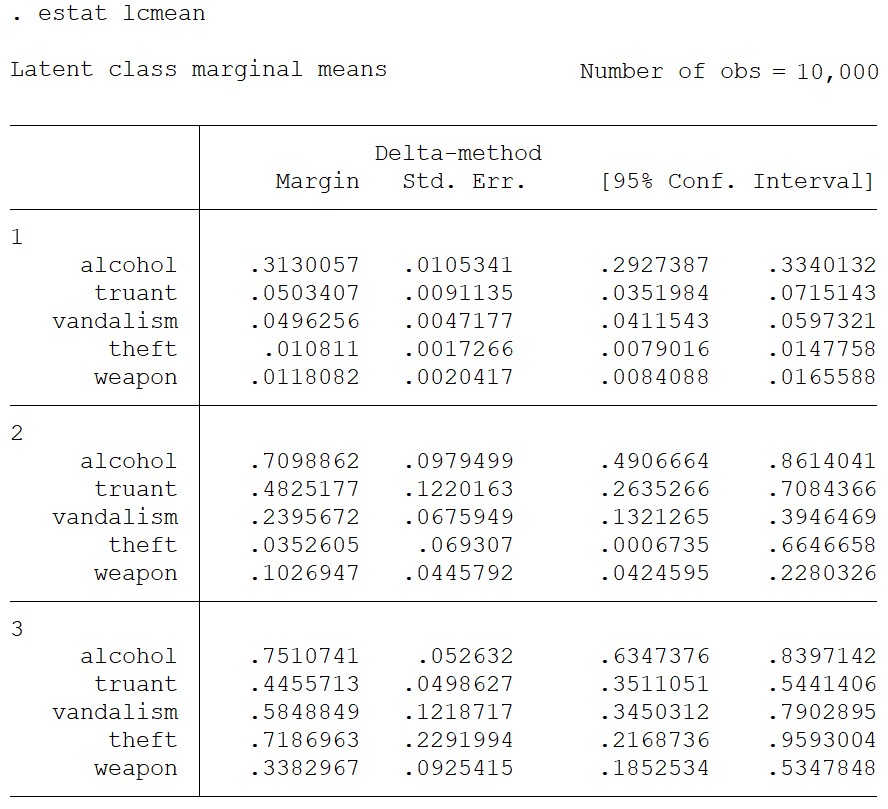 Estimation and Postestimation
First you estimate the parameters (fit the model)
   
   gsem (alcohol truant vandalism theft weapon <- _cons)    ///
        , family(bernoulli) link(logit) lclass(C 3)

Then you calculate quantities such as goodness-of-fit statistics, model predictions, residuals, etc

   estat lcmean
   estat lcprob
margins and marginsplot
You can use margins to calculate marginal predictions after you fit almost any kind of model in Stata.

You can use marginsplot to graph those marginal predictions.
margins and marginsplot
margins, predict(classpr class(1))   ///
         predict(classpr class(2))   ///
         predict(classpr class(3))
		
marginsplot, xtitle("") ytitle("")                                      ///
             xlabel(1 "Class 1" 2 "Class 2" 3 "Class 3")                ///
             title("Predicted Latent Class Probabilities with 95% CI")
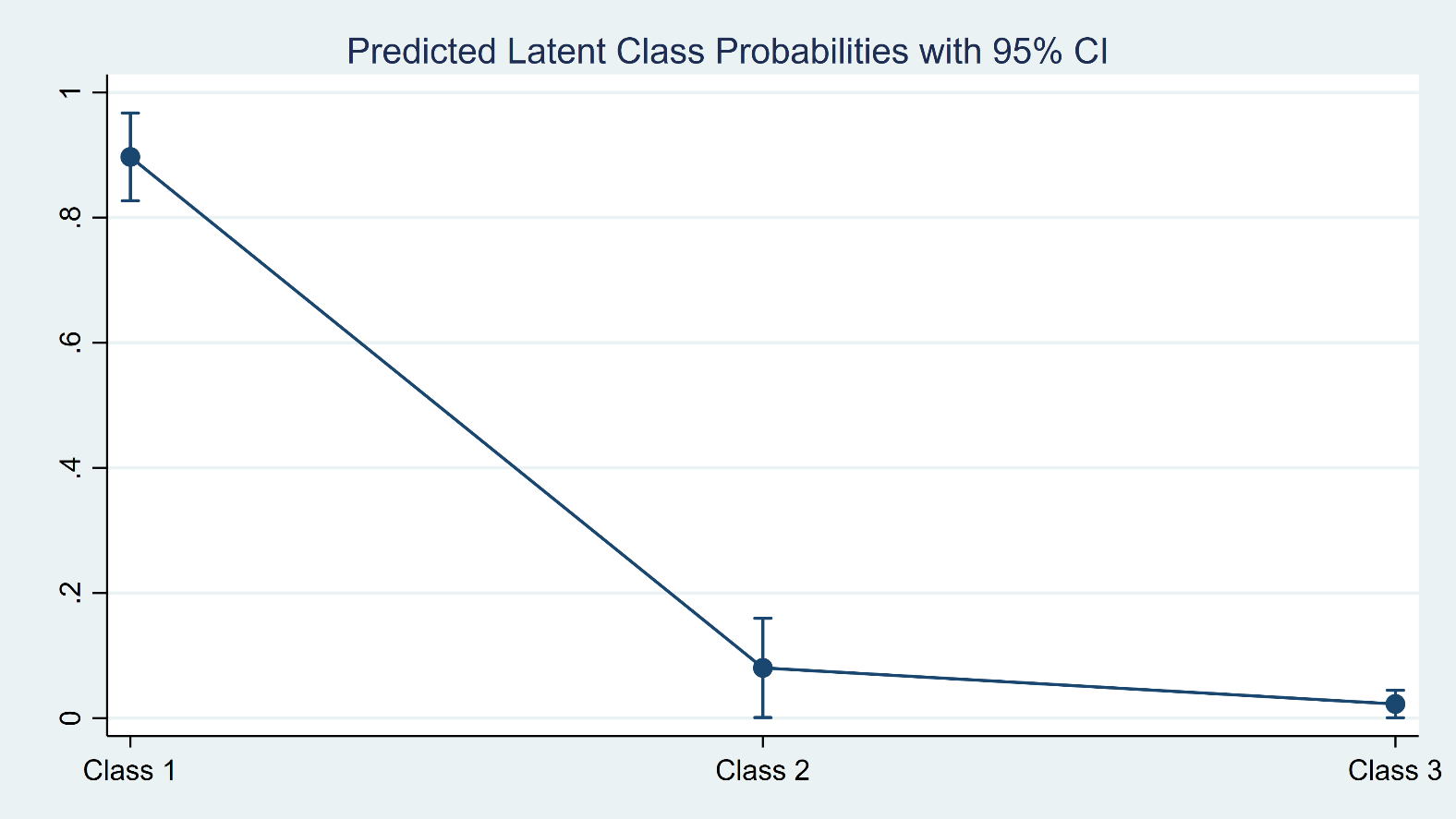 margins and marginsplot
margins, predict(classpr class(1))   ///
         predict(classpr class(2))   ///
         predict(classpr class(3))
		
marginsplot, recast(bar) xtitle("") ytitle("")                          ///
             xlabel(1 "Class 1" 2 "Class 2" 3 "Class 3")                ///
             title("Predicted Latent Class Probabilities with 95% CI")
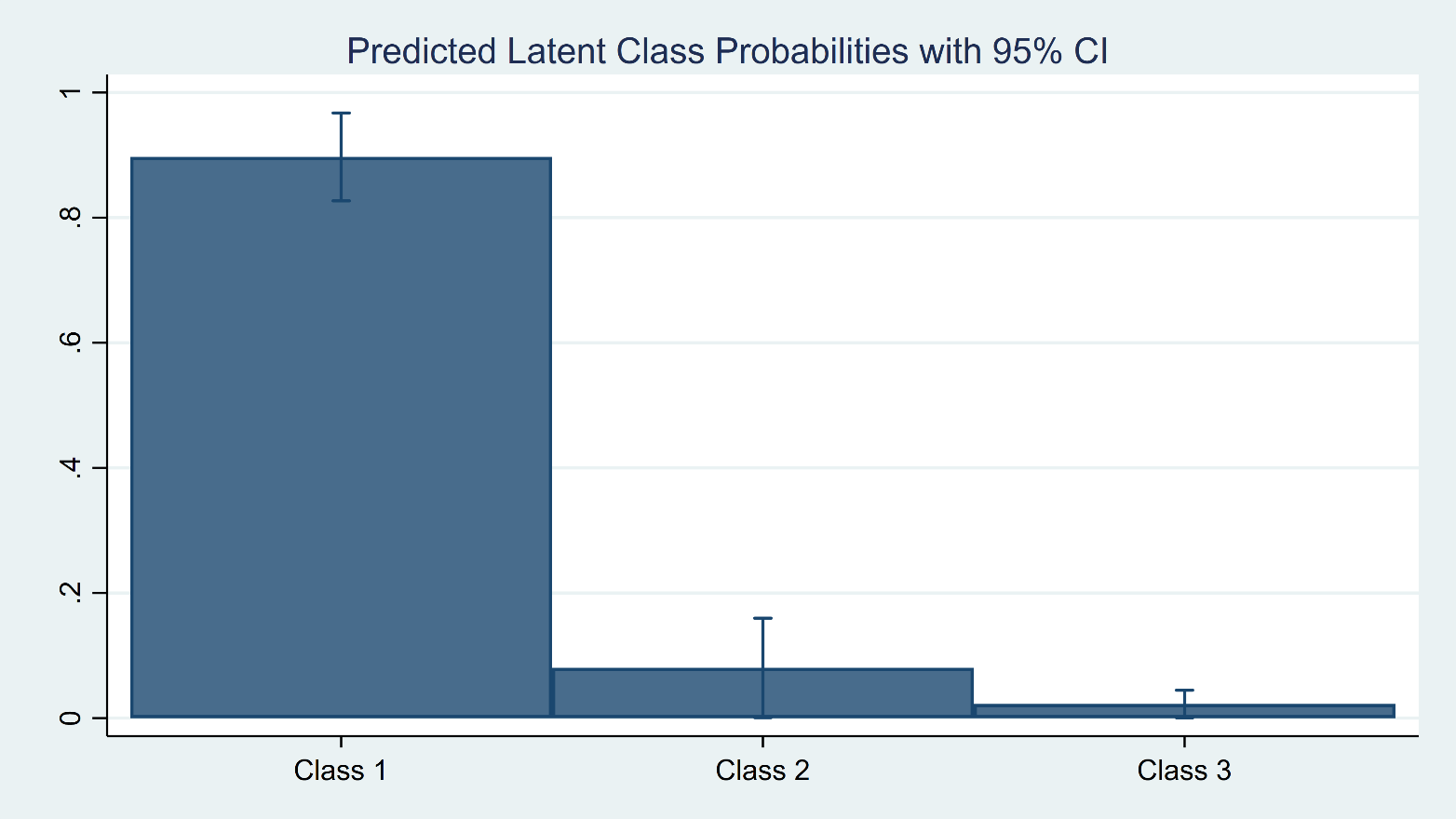 margins and marginsplot
margins, predict(outcome(alcohol)   class(3))       ///
         predict(outcome(truant)    class(3))       ///
         predict(outcome(vandalism) class(3))       ///
         predict(outcome(theft)     class(3))       ///
         predict(outcome(weapon)    class(3))
		 
marginsplot, recast(bar) xtitle("") ytitle("")                                    ///
             xlabel(1 "Alcohol" 2 "Truant" 3 "Vandalism" 4 "Theft" 5 "Weapon")    ///
             title("Predicted Probability of Behaviors For Class 3 with 95% CI")
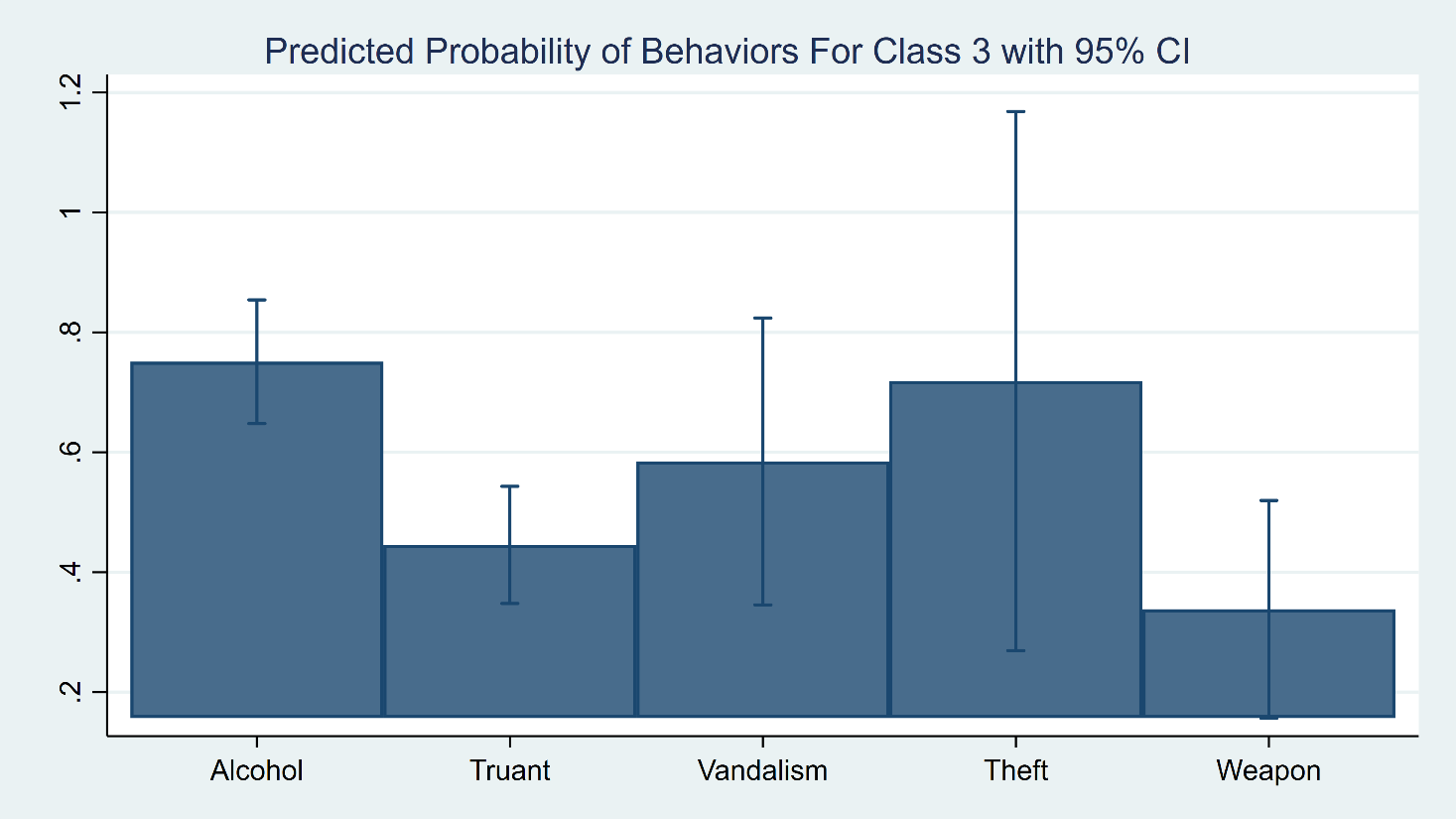 margins and marginsplot
margins, predict(outcome(alcohol) class(1))       ///
         predict(outcome(alcohol) class(2))       ///
         predict(outcome(alcohol) class(3))

marginsplot, recast(bar) xtitle("") ytitle("")            ///
             xlabel(1 "Class 1" 2 "Class 2" 3 "Class 3")  ///
             title("Predicted Pr(alcohol=1) with 95% CI")
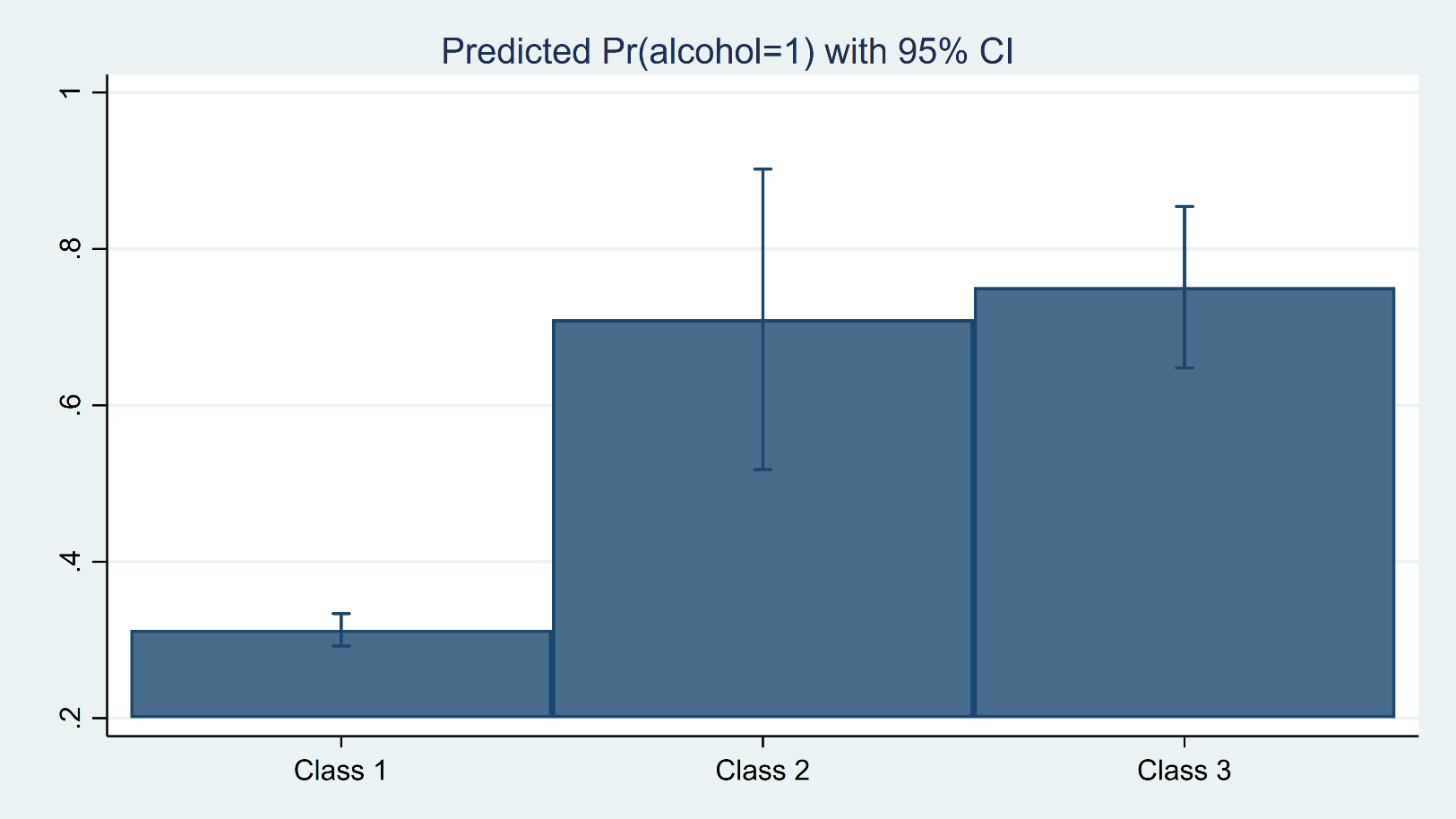 LCA Postestimation
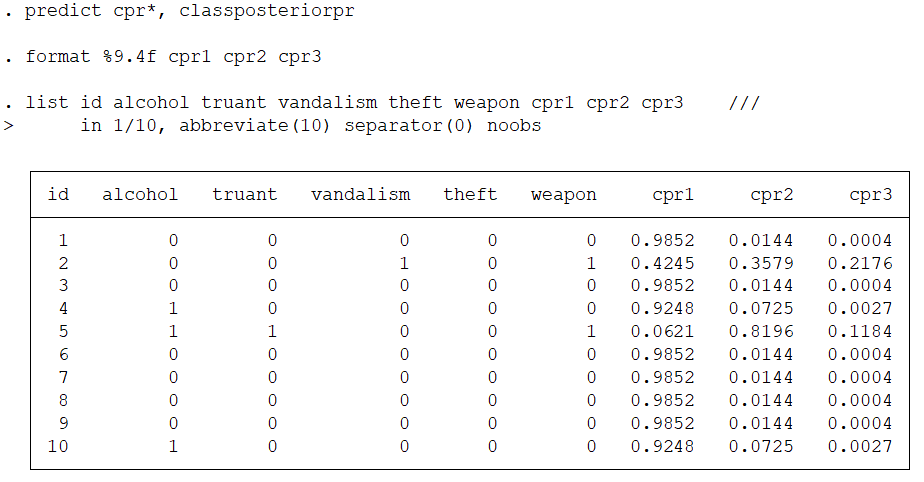 LCA Postestimation
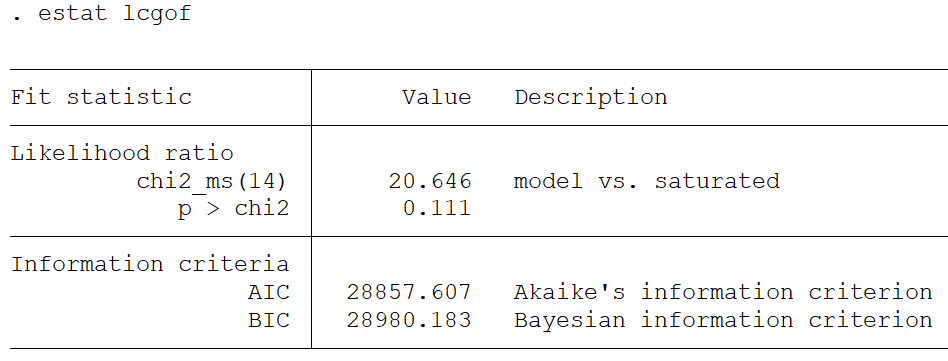 How many classes?
quietly gsem (alcohol truant vandalism theft weapon <- ), logit lclass(C 1) 
estimates store oneclass

quietly gsem (alcohol truant vandalism theft weapon <- ), logit lclass(C 2) 
estimates store twoclass

quietly gsem (alcohol truant vandalism theft weapon <- ), logit lclass(C 3) 
estimates store threeclass
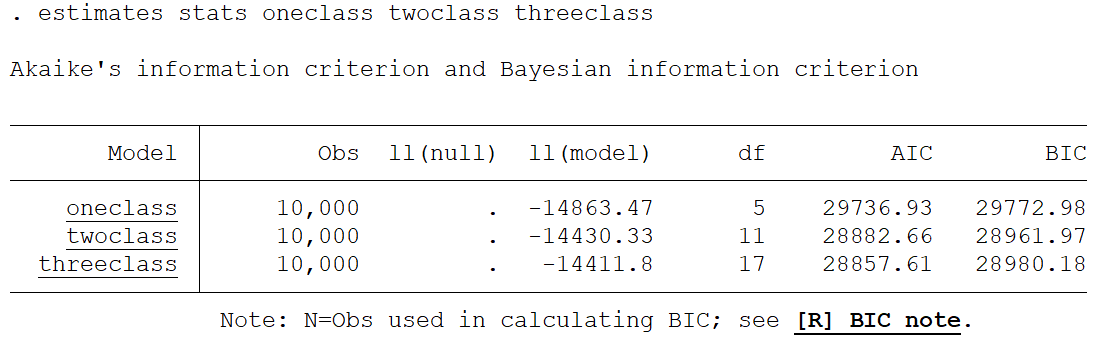 Options for Starting Values
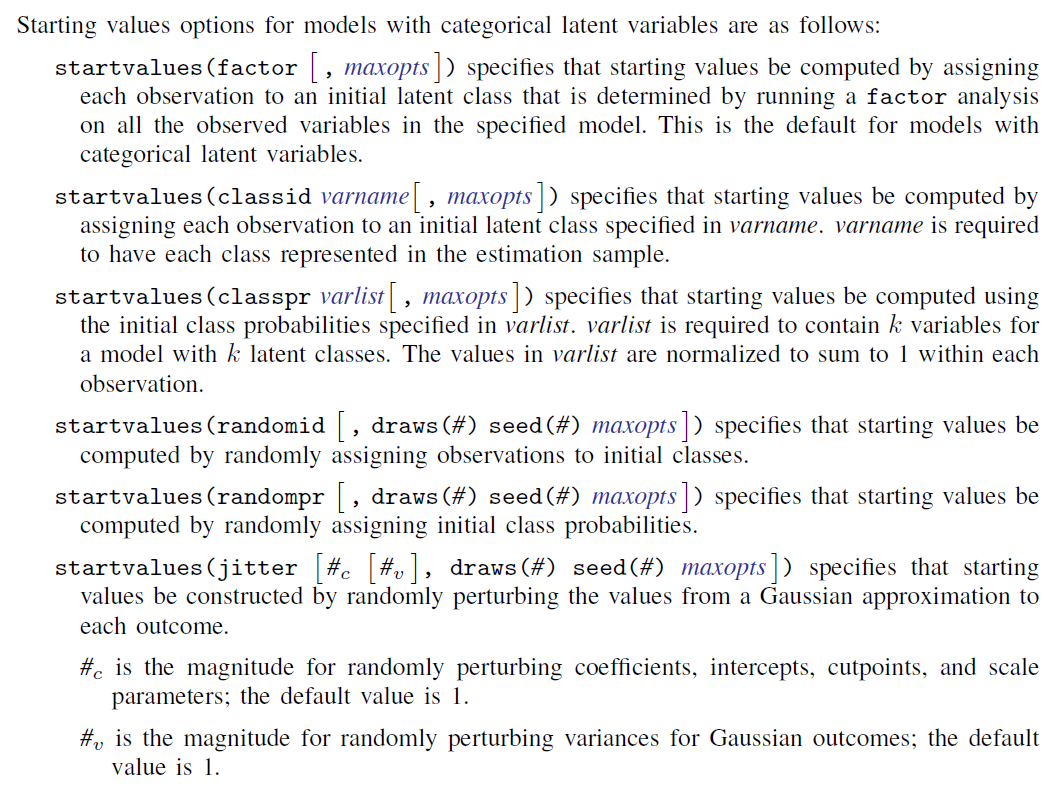 Options for Starting Values
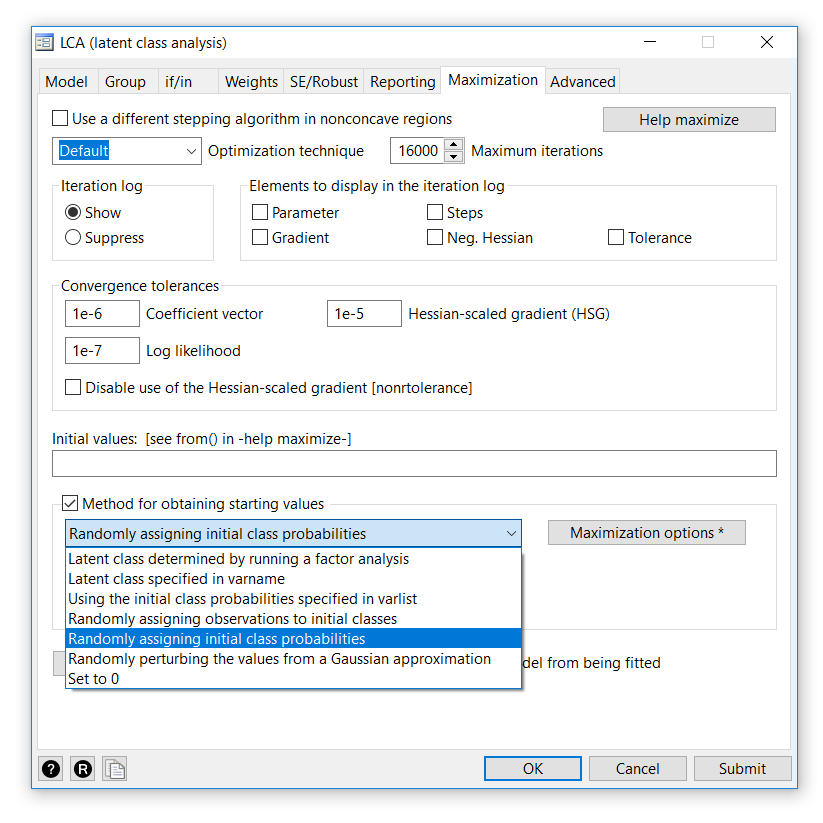 gsem (alcohol truant vandalism theft weapon <- _cons)    ///
     , logit lclass(C 3)                                 ///
     startvalues(randompr, draws(20) seed(15))
Options for Starting Values
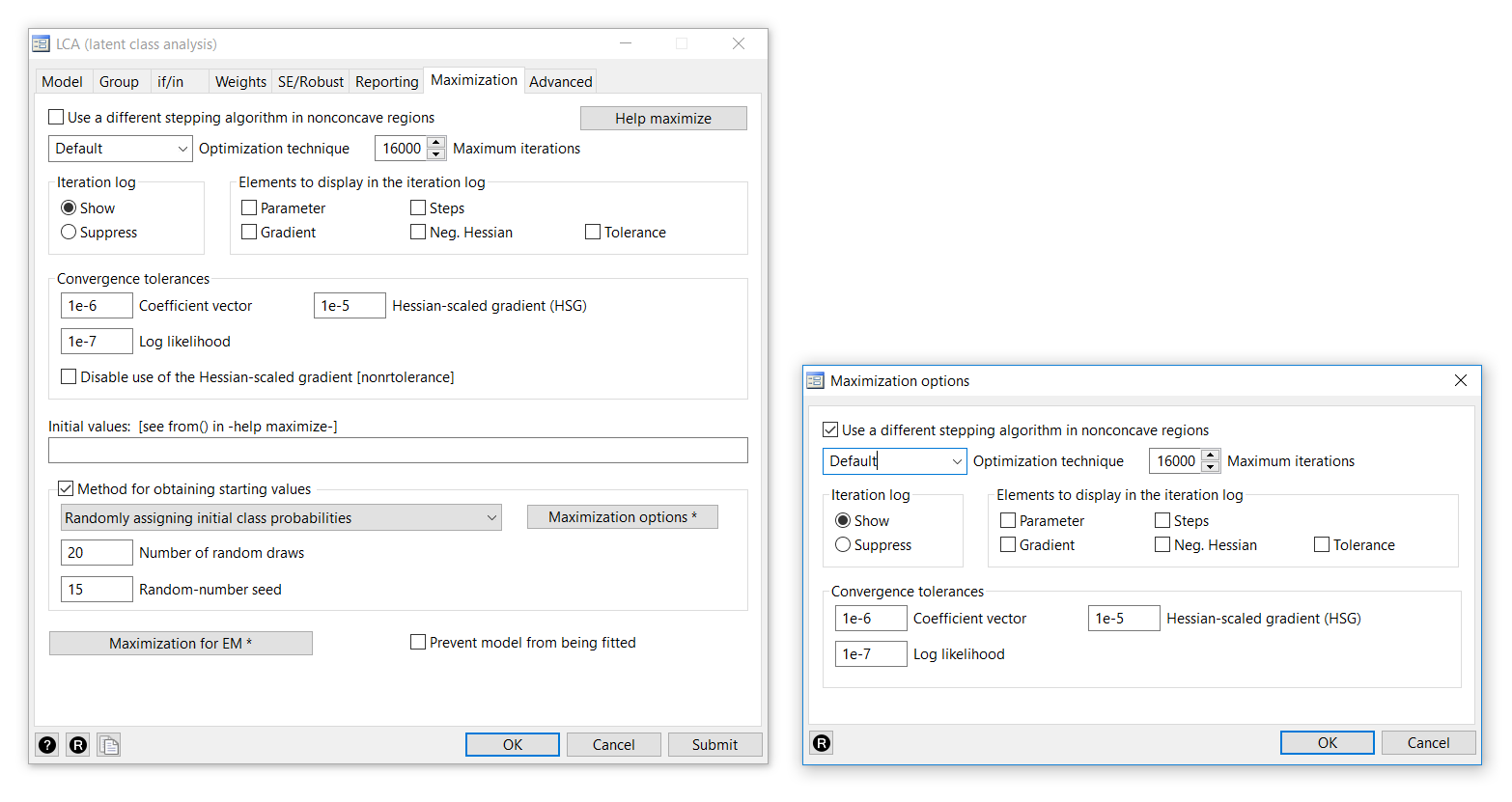 gsem (alcohol truant vandalism theft weapon <- _cons)    ///
     , logit lclass(C 3)                                 ///
     startvalues(randompr, draws(20) seed(15) difficult)
Options for the EM Algorithm
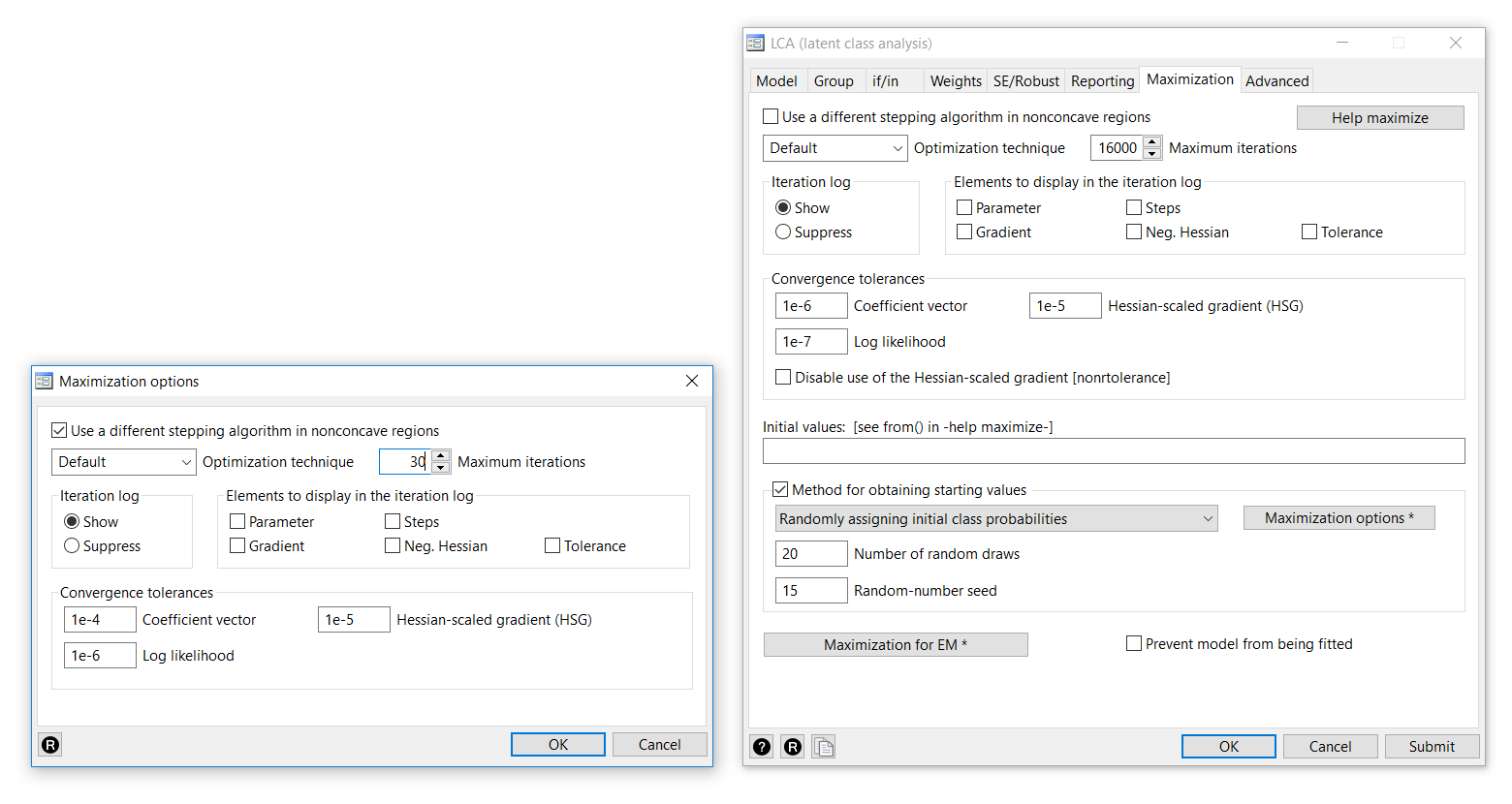 gsem (alcohol truant vandalism theft weapon <- _cons)    ///
     , logit lclass(C 3)                                 ///
     startvalues(randompr, draws(20) seed(15) difficult) ///
     emopts(iterate(30) difficult)
Outline
Latent class analysis (LCA)
Estimation and postestimation options
margins and marginsplot
Latent class analysis with covariates
Latent class analysis by groups
Latent profile analysis
LCA With Covariates
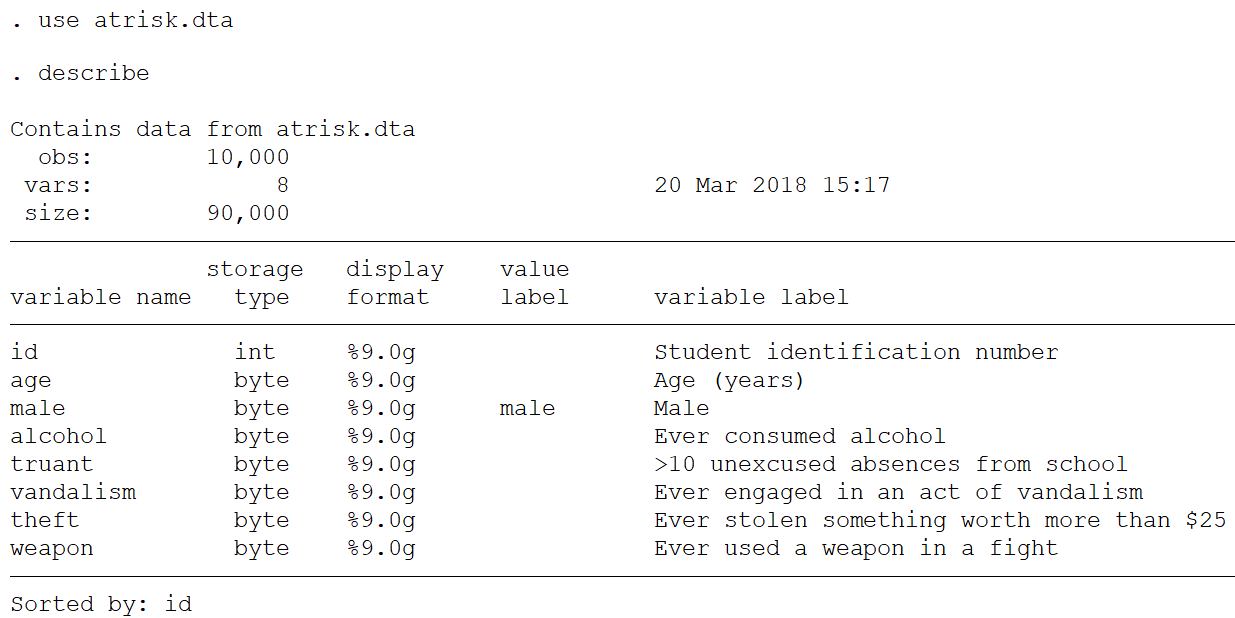 LCA With Covariates
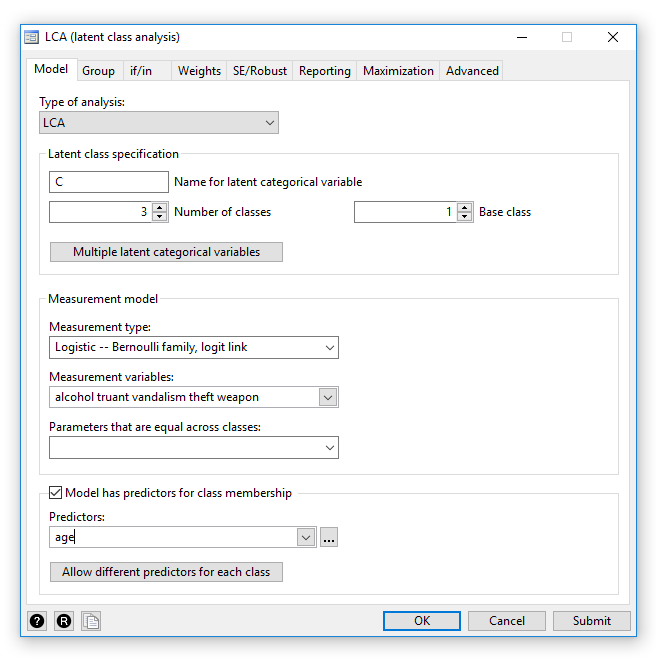 gsem (alcohol truant vandalism theft weapon <- _cons)    ///
     (C <- age), family(bernoulli) link(logit)           ///
     lclass(C 3)
LCA With Covariates
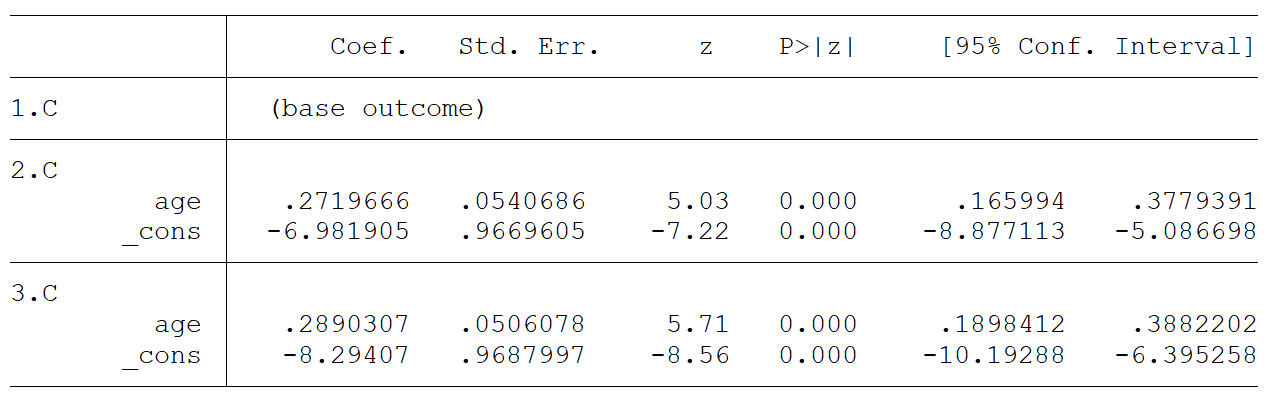 LCA With Covariates
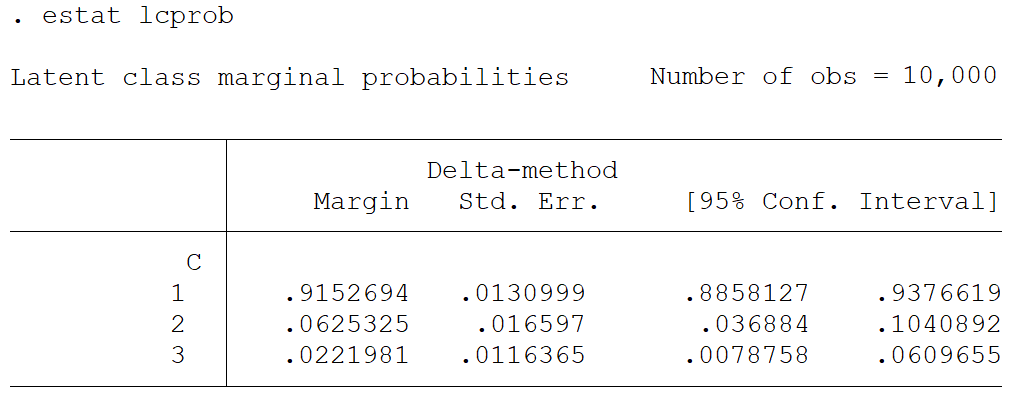 LCA With Covariates
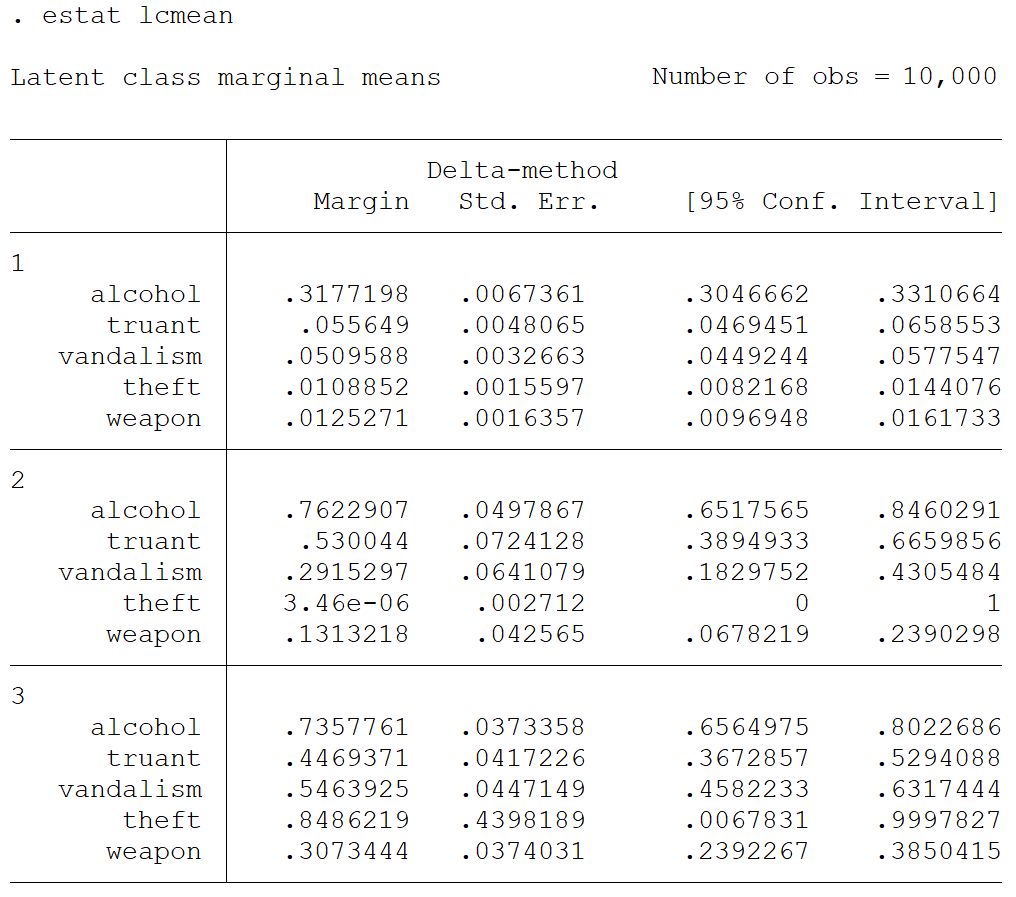 margins and marginsplot
margins, predict(classpr class(1))   ///
         predict(classpr class(2))   ///
         predict(classpr class(3))   ///
         at(age=(13(1)18))
		
marginsplot, title("Predicted Latent Class Probabilities with 95% CI")  ///
             legend(order(1 "Class 1" 2 "Class 2" 3 "Class 3")          ///
             rows(1) position(12) ring(1))   ytitle("")
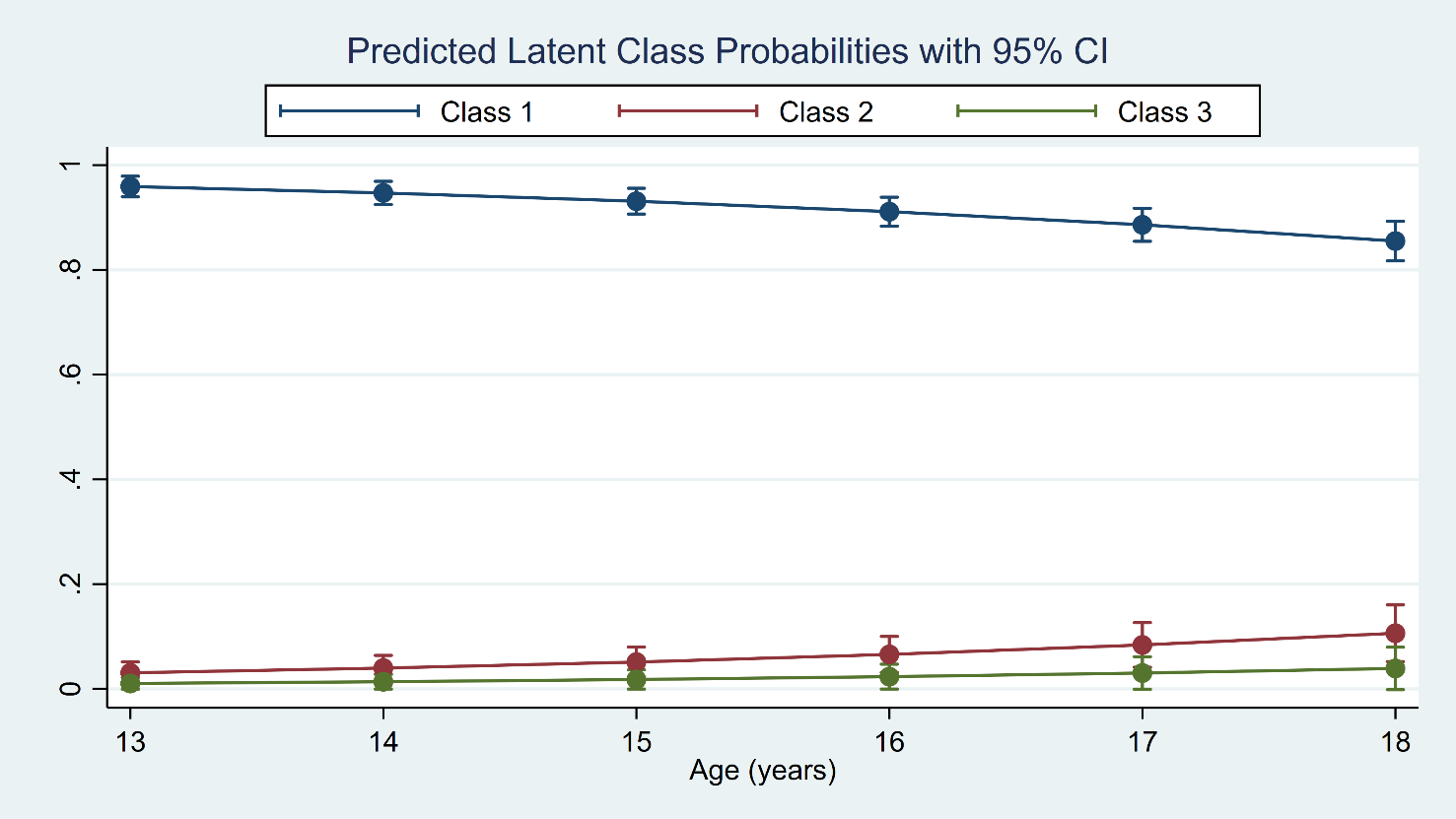 Initial Values with the from()Option
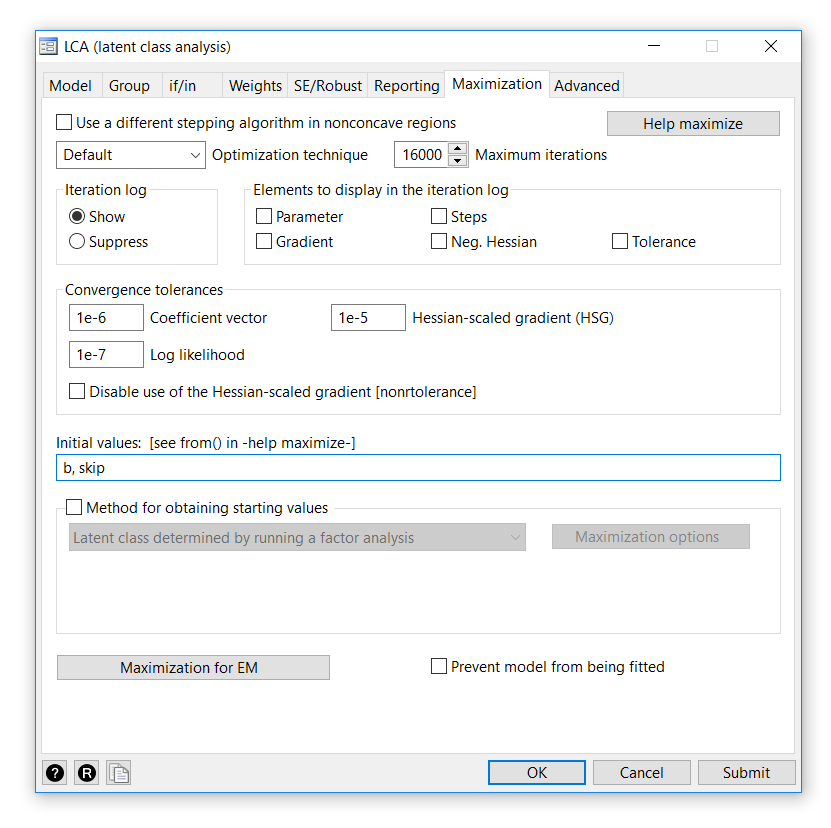 gsem (alcohol truant vandalism theft weapon <- _cons)    ///
     (C <- age), family(bernoulli) link(logit)           ///
     lclass(C 3) from(b, skip)
Initial Values with the from()Option
// Fit a model without age
gsem (alcohol truant vandalism theft weapon <- _cons)    ///
     , family(bernoulli) link(logit)                     ///
     lclass(C 3)  


// Store the parameter estimates in a matrix named b
matrix b = e(b)


// Fit a model including age using matrix b for the starting values
gsem (alcohol truant vandalism theft weapon <- _cons)    ///
     (C <- age), family(bernoulli) link(logit)           ///
     lclass(C 3)                                         ///
     from(b, skip)
Outline
Latent class analysis (LCA)
Estimation and postestimation options
margins and marginsplot
Latent class analysis with covariates
Latent class analysis by groups
Latent profile analysis
LCA By Groups
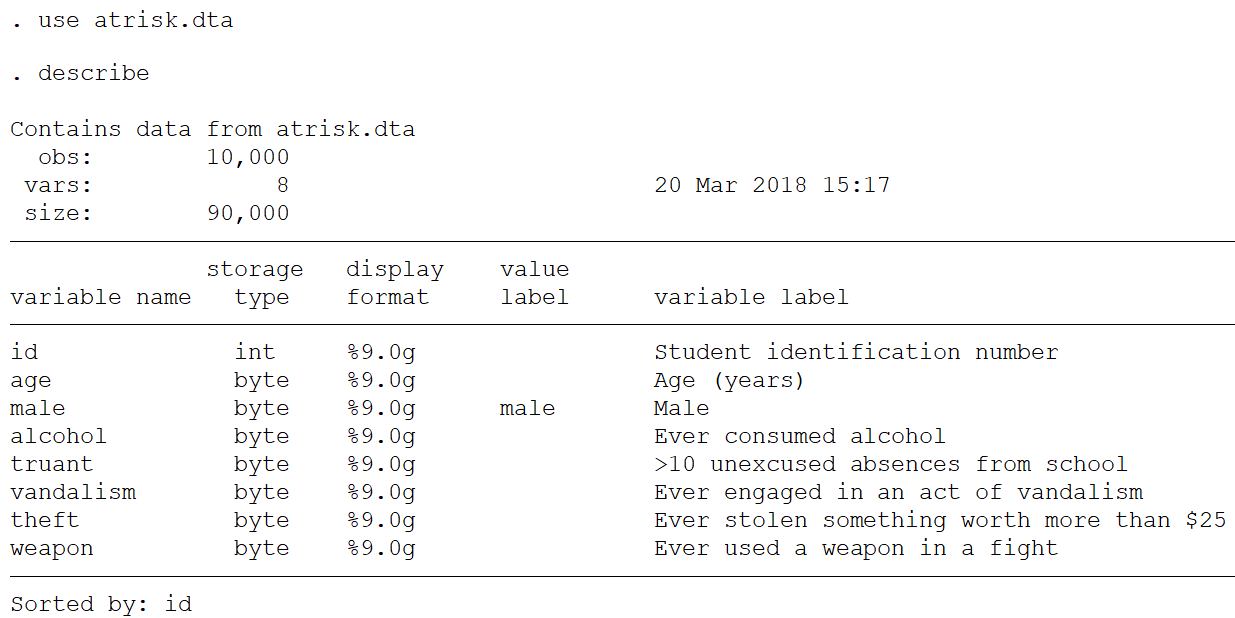 LCA By Groups
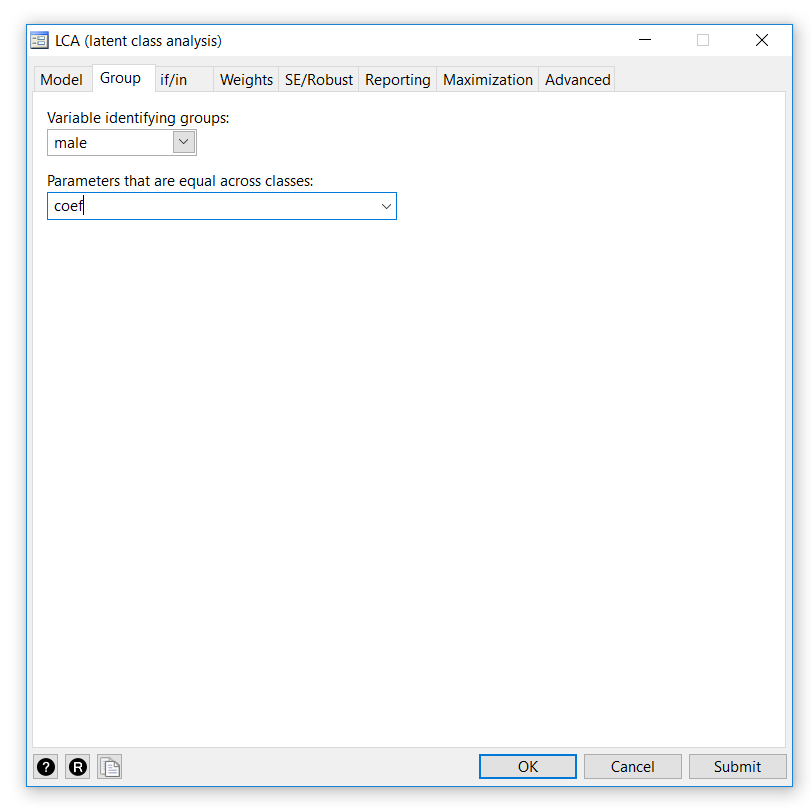 gsem (alcohol truant vandalism theft weapon <- _cons)    ///
     (C <- age), family(bernoulli) link(logit)           ///
     lclass(C 3) group(male) ginvariant(coef)
LCA By Groups
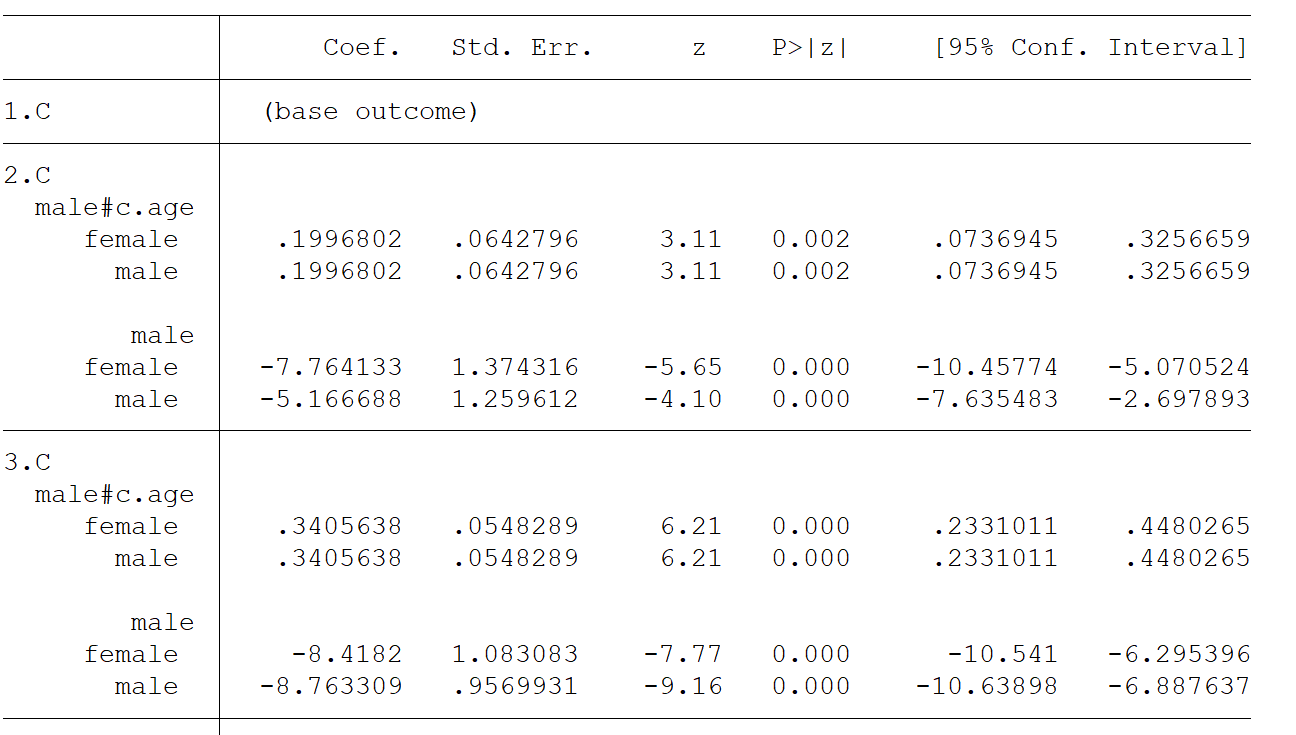 LCA By Groups
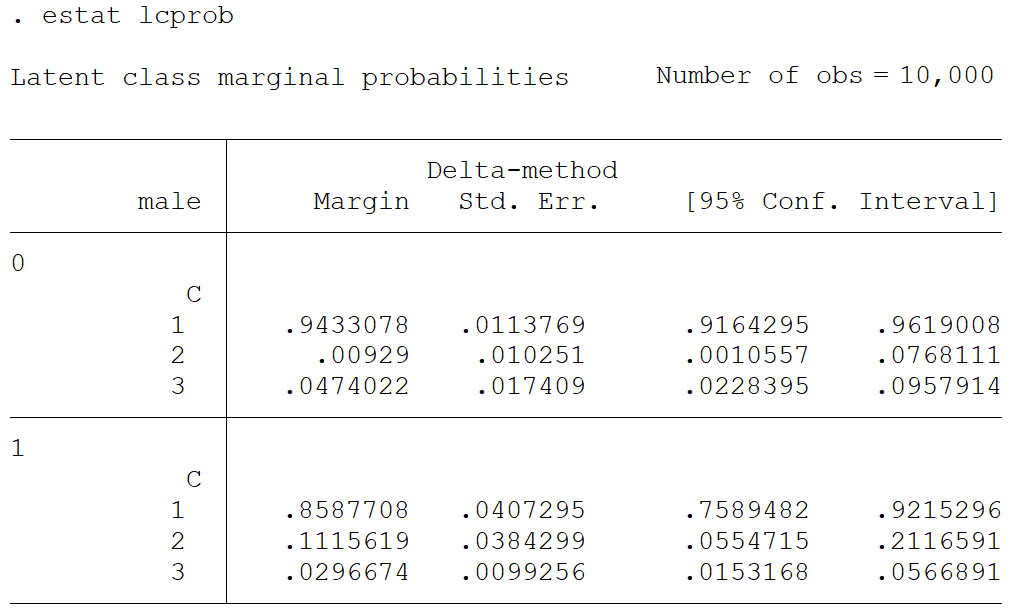 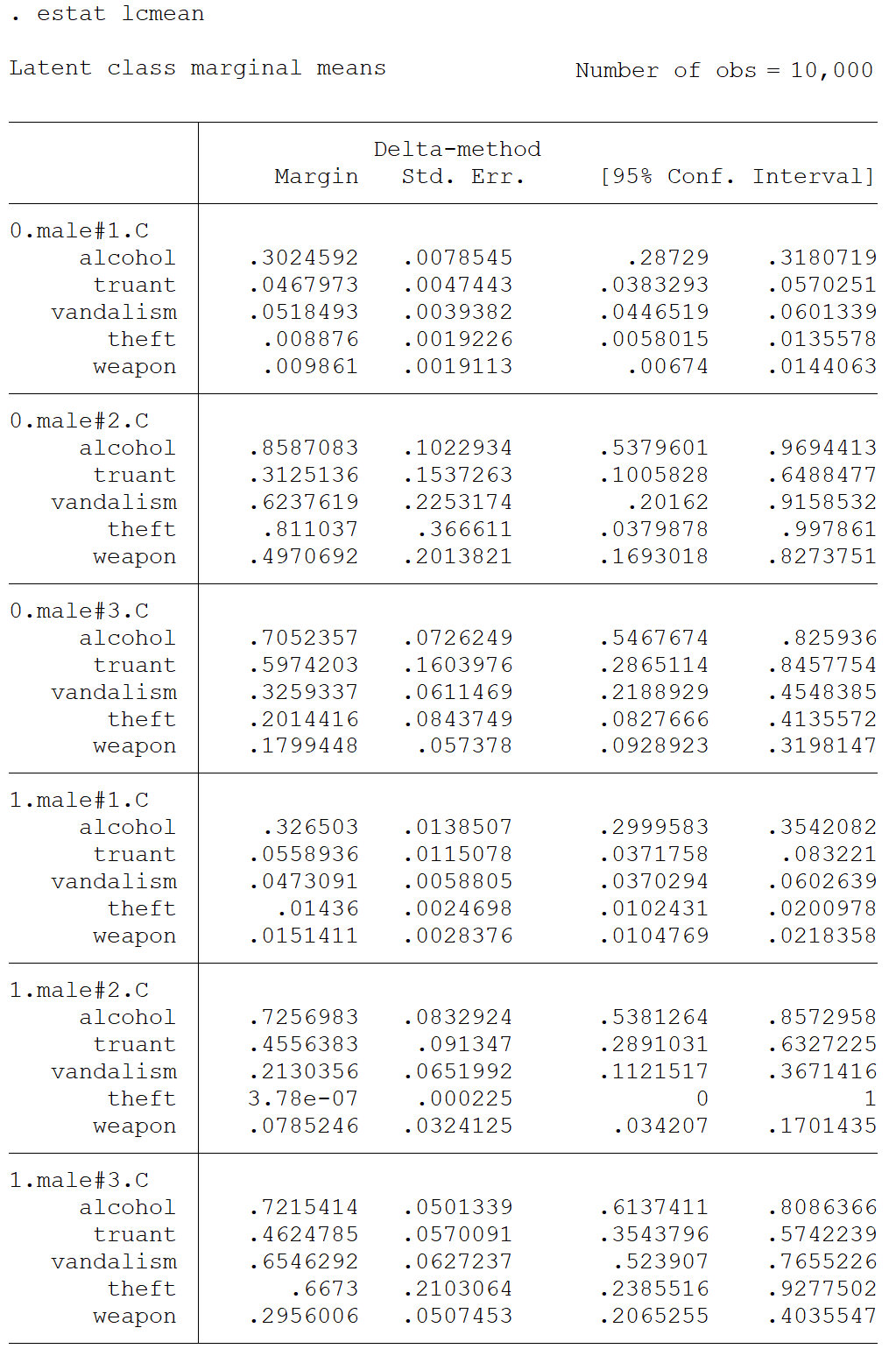 Outline
Latent class analysis (LCA)
Estimation and postestimation options
margins and marginsplot
Latent class analysis with covariates
Latent class analysis by groups
Latent profile analysis
Latent and Observed Variables
Reproduced from Table 1.1 in Collins and Lanza (2010)
Latent Profile Analysis
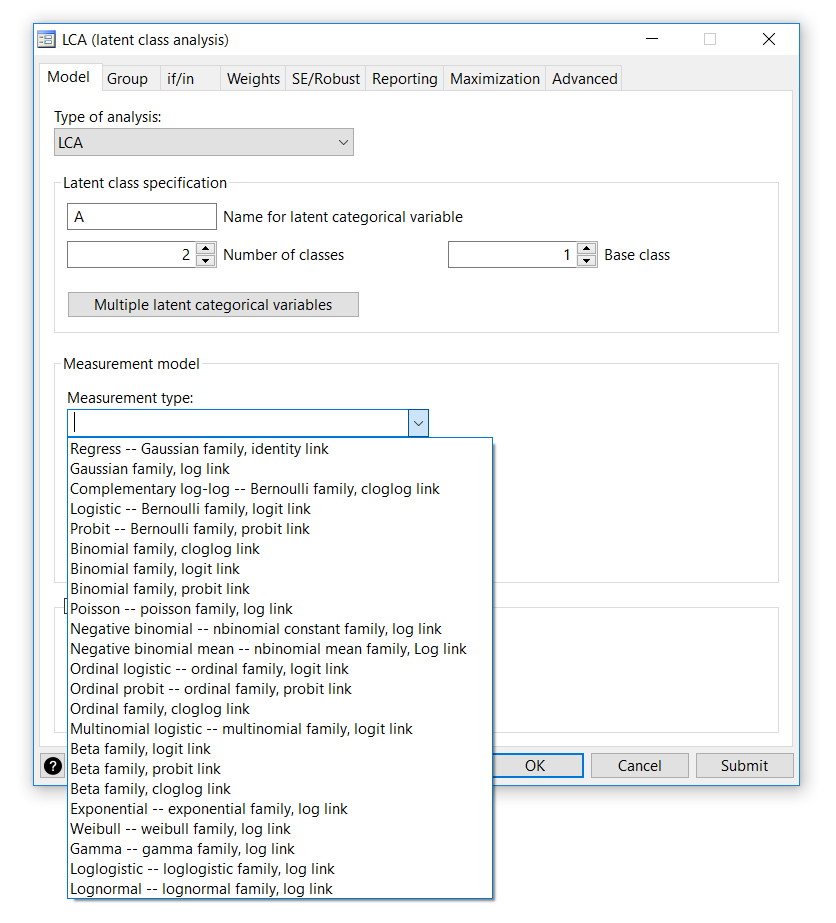 Latent Profile Analysis
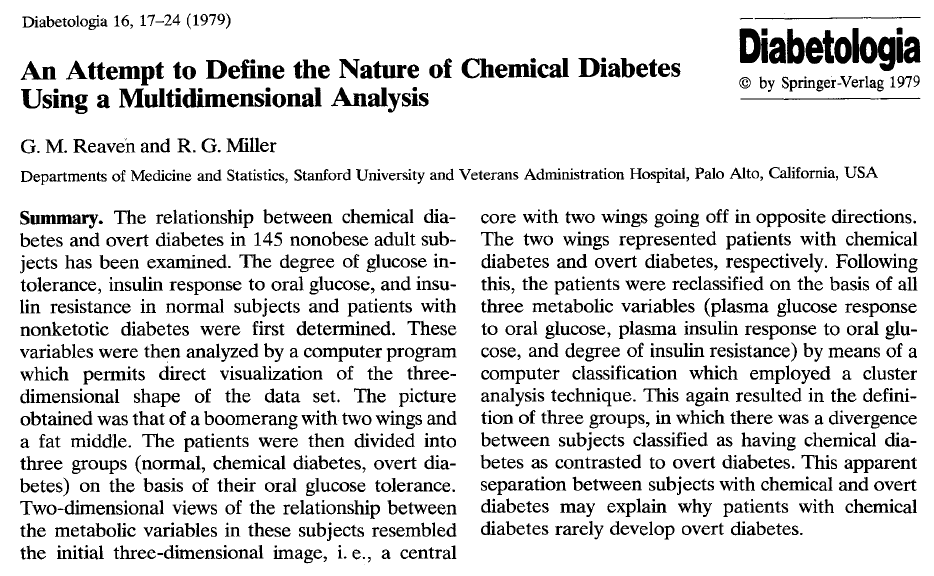 Latent Profile Analysis
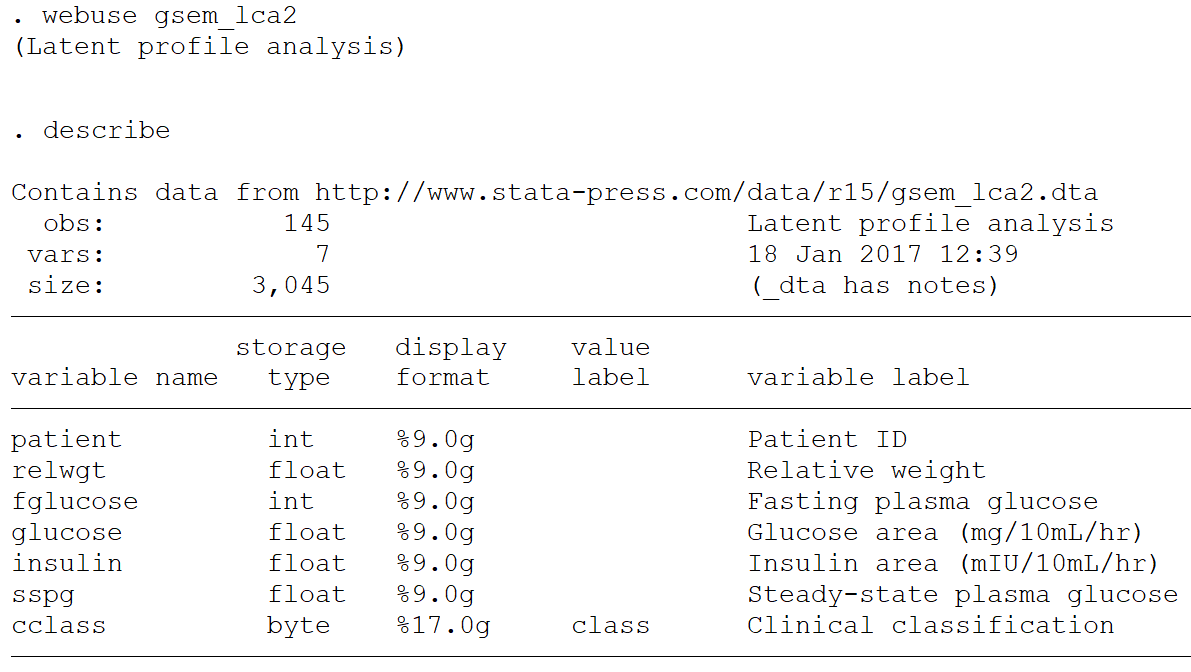 Latent Profile Analysis
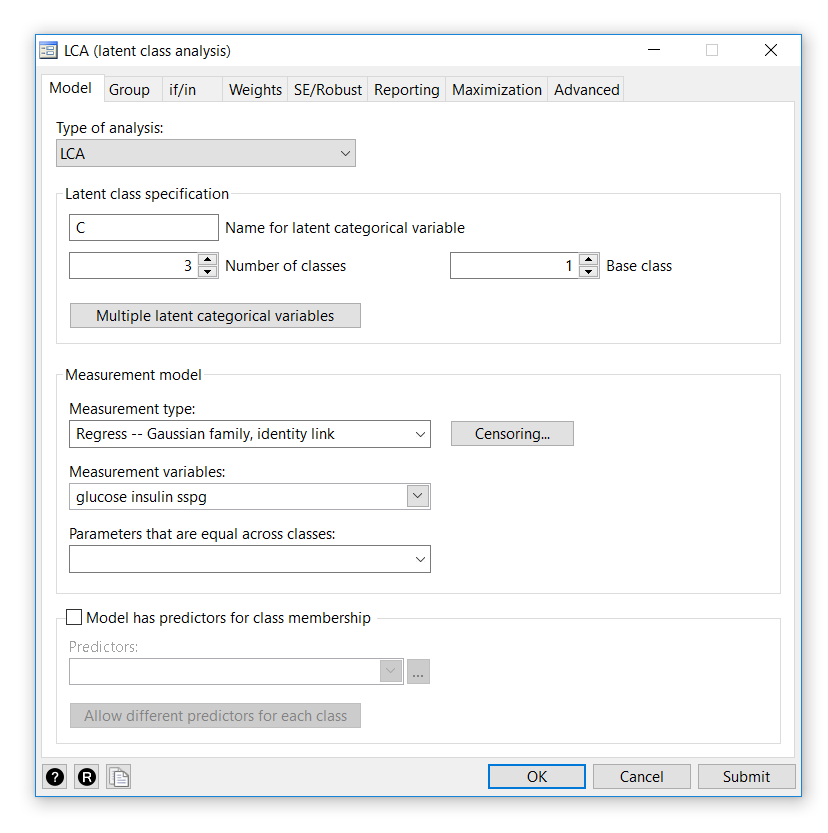 gsem (glucose insulin sspg <- _cons),    ///
     family(gaussian) link(identity)     ///
     lclass(C 3)
Latent Profile Analysis
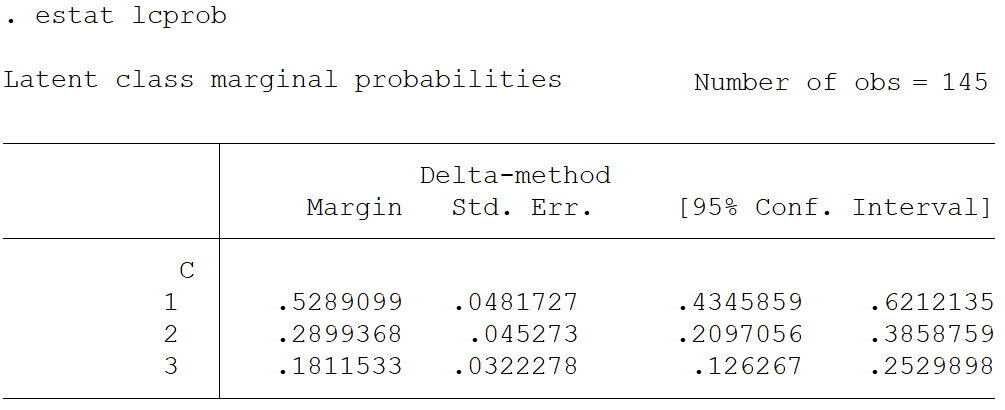 Latent Profile Analysis
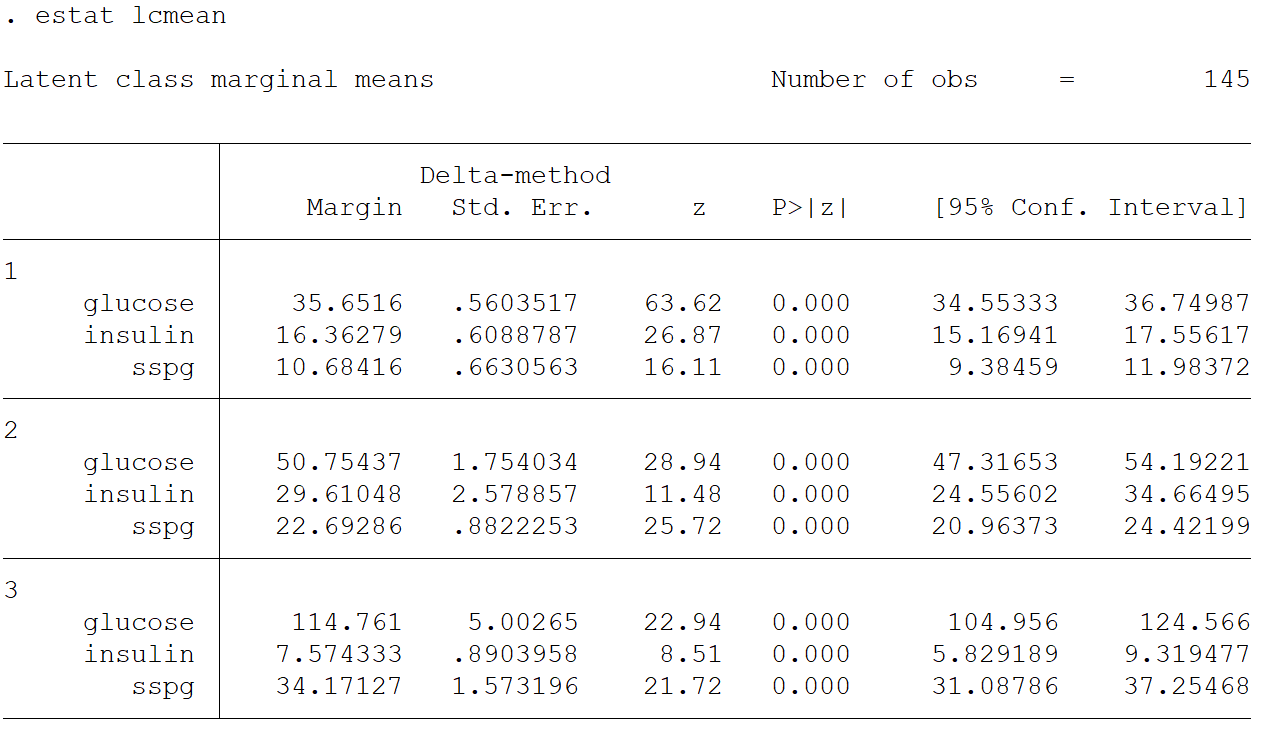 Latent Profile Analysis
margins, predict(classpr class(1))   ///
         predict(classpr class(2))   ///
         predict(classpr class(3))

marginsplot, xtitle("") ytitle("")                                       ///
             xlabel(1 "Class 1" 2 "Class 2" 3 "Class 3")                 ///
             title("Predicted Latent Class Probabilities with 95% CI")
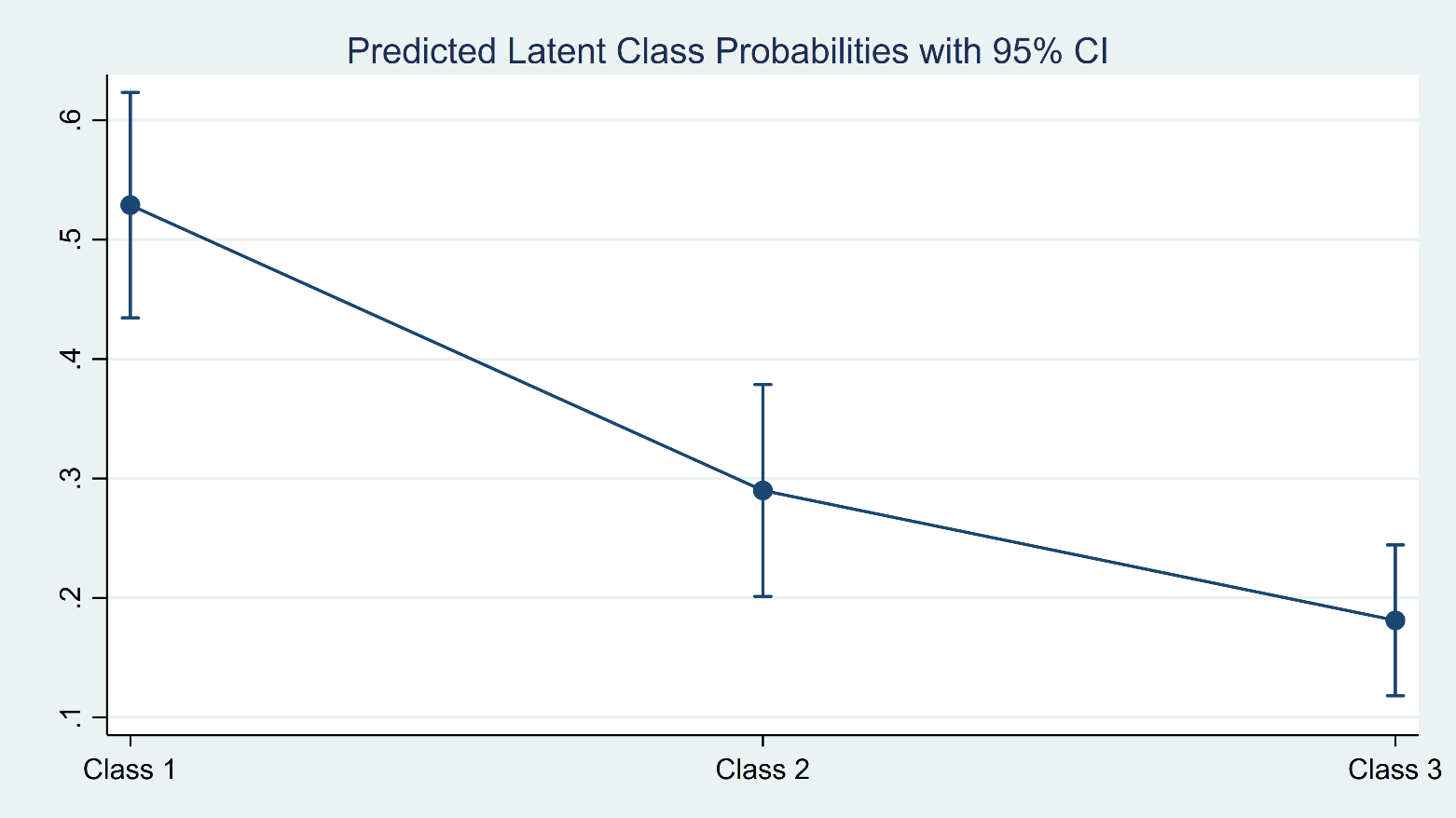 Latent Profile Analysis
margins, predict(classpr class(1))   ///
         predict(classpr class(2))   ///
         predict(classpr class(3))

marginsplot, recast(bar) xtitle("") ytitle("")                           ///
             xlabel(1 "Class 1" 2 "Class 2" 3 "Class 3")                 ///
             title("Predicted Latent Class Probabilities with 95% CI")
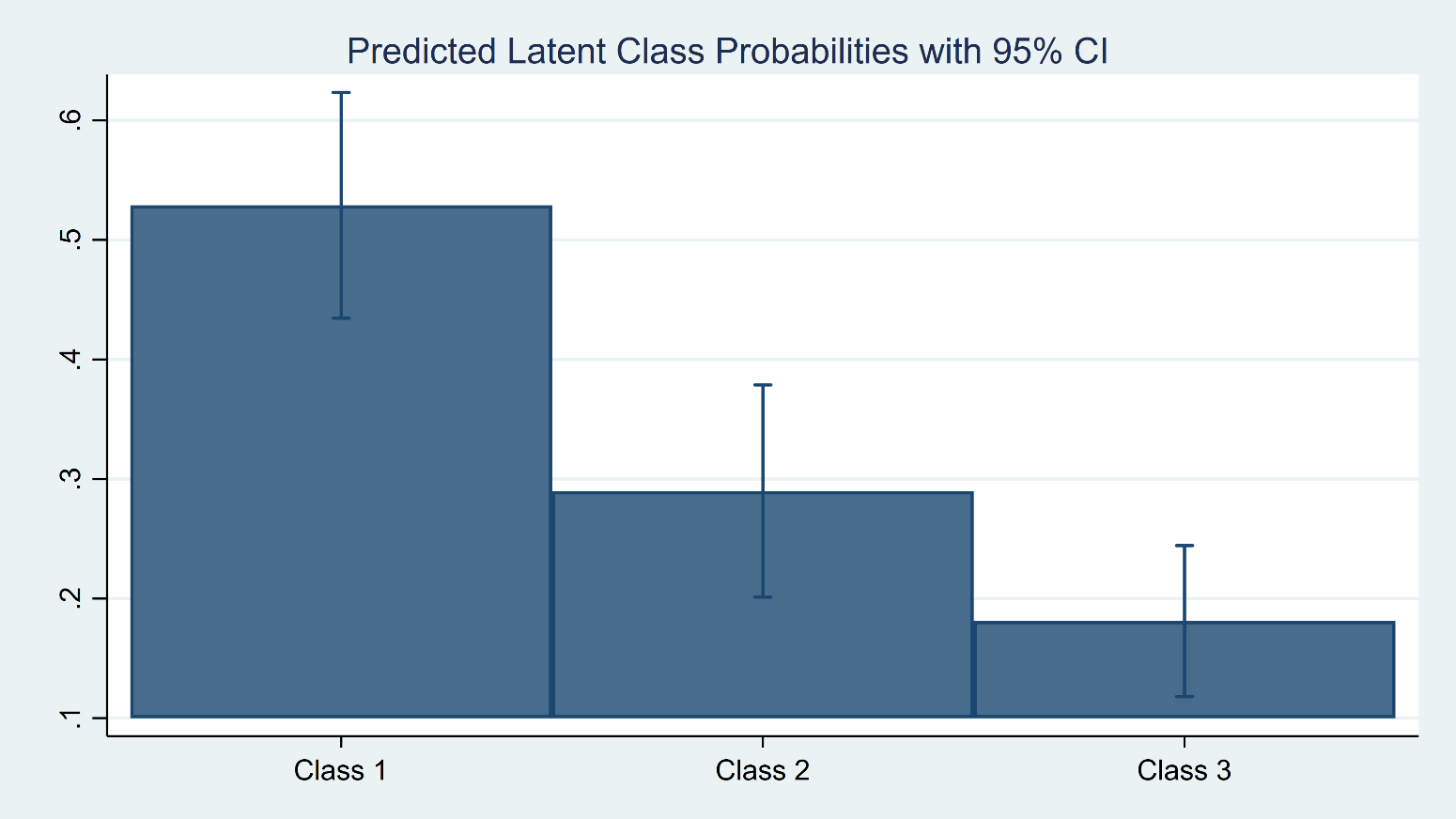 Latent Profile Analysis
margins, predict(outcome(glucose)   class(1))       ///
         predict(outcome(glucose)   class(2))       ///
         predict(outcome(glucose)   class(3))
		 
marginsplot, recast(bar) xtitle("") ytitle("")              ///
             xlabel(1 "Class 1" 2 "Class 2" 3 "Class 3")    ///
             title("Predicted Mean Glucose For Each Class 95% CI")
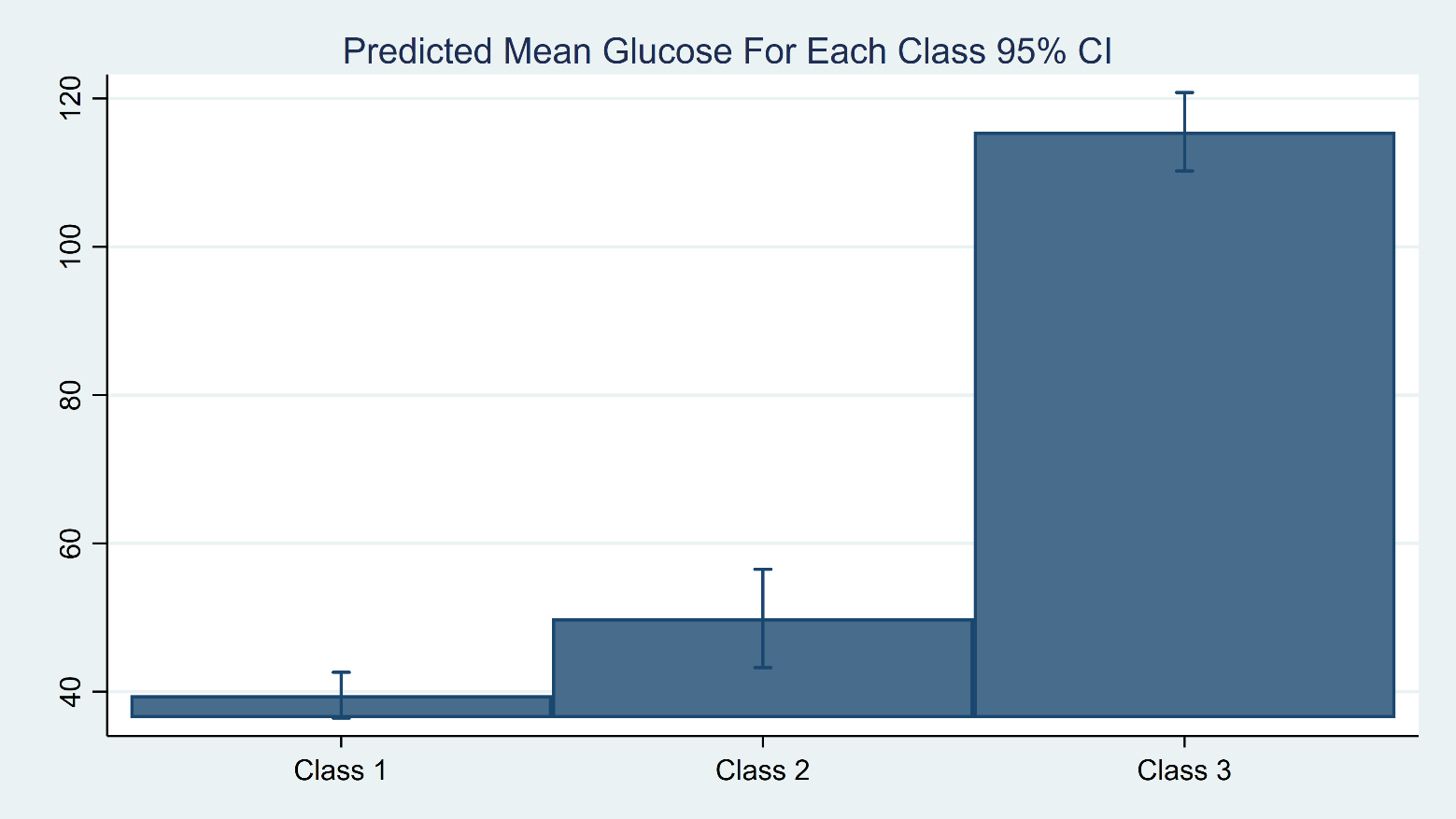 Latent Profile Analysis
margins, predict(outcome(insulin)   class(1))       ///
         predict(outcome(insulin)   class(2))       ///
         predict(outcome(insulin)   class(3))
		 
marginsplot, recast(bar) xtitle("") ytitle("")              ///
             xlabel(1 "Class 1" 2 "Class 2" 3 "Class 3")    ///
             title("Predicted Mean Insulin For Each Class 95% CI")
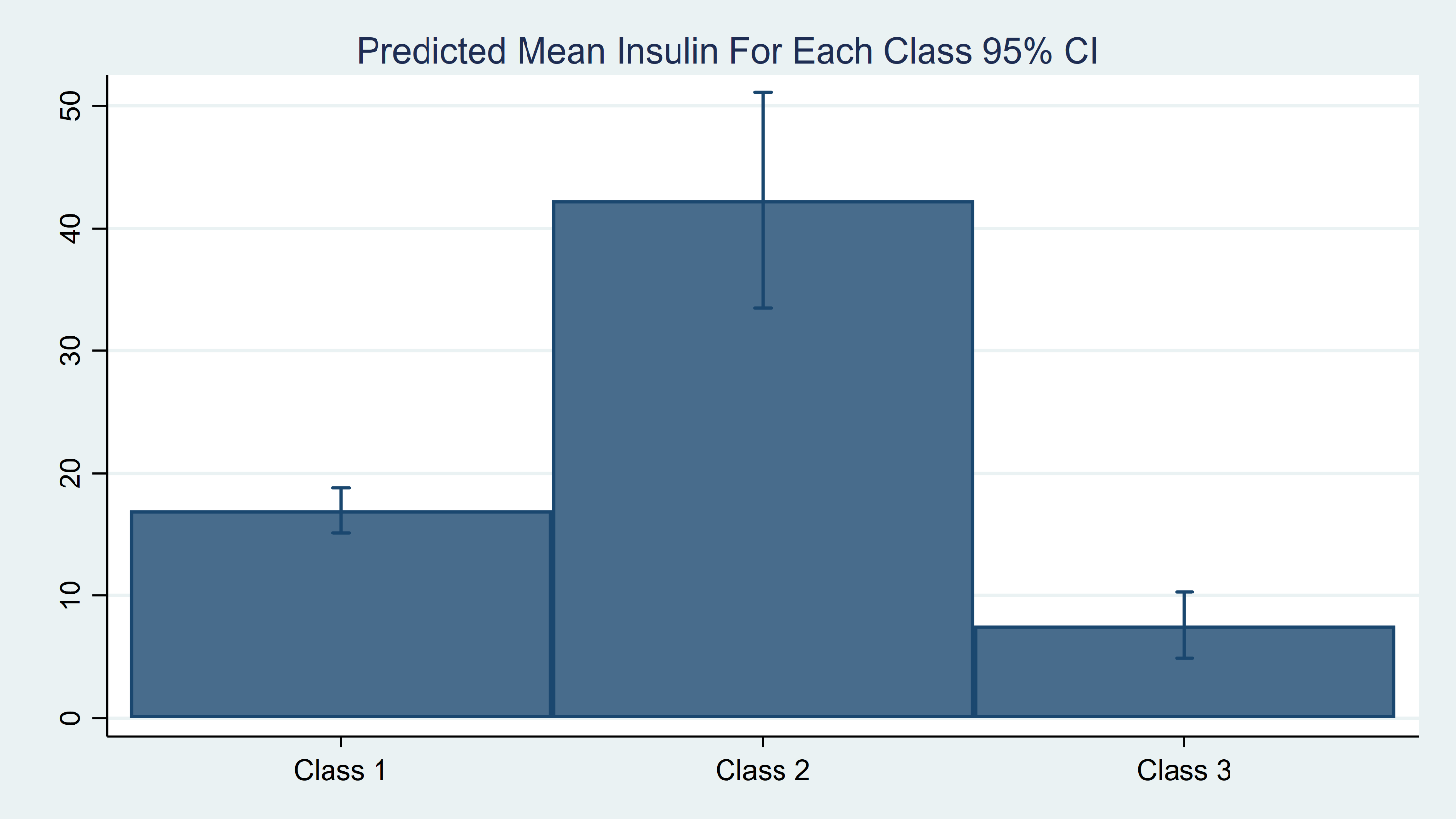 Latent Profile Analysis
margins, predict(outcome(sspg)   class(1))       ///
         predict(outcome(sspg)   class(2))       ///
         predict(outcome(sspg)   class(3))
		 
marginsplot, recast(bar) xtitle("") ytitle("")              ///
             xlabel(1 "Class 1" 2 "Class 2" 3 "Class 3")    ///
             title("Predicted Mean SSPG For Each Class 95% CI")
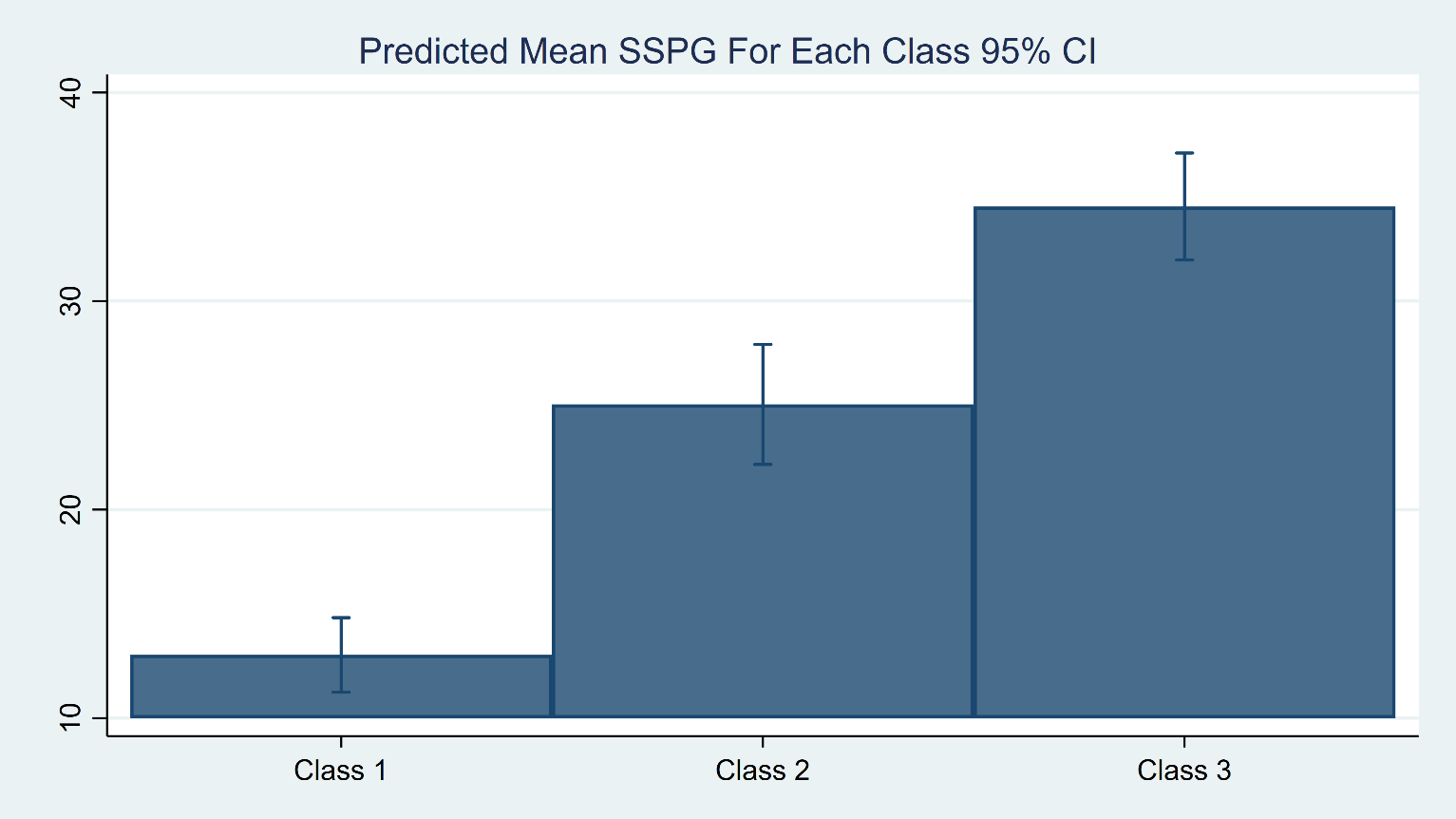 Summary
Latent class analysis (LCA)
Estimation and postestimation options
margins and marginsplot
Latent class analysis with covariates
Latent class analysis by groups
Latent profile analysis
Thanks for Coming!

Questions?